MS Access
Електронски дневник
( прављење табела 
PREDMETI, NASTAVNICI, DNEVNIK)
Отварате базу података коју сте направили прошли час.
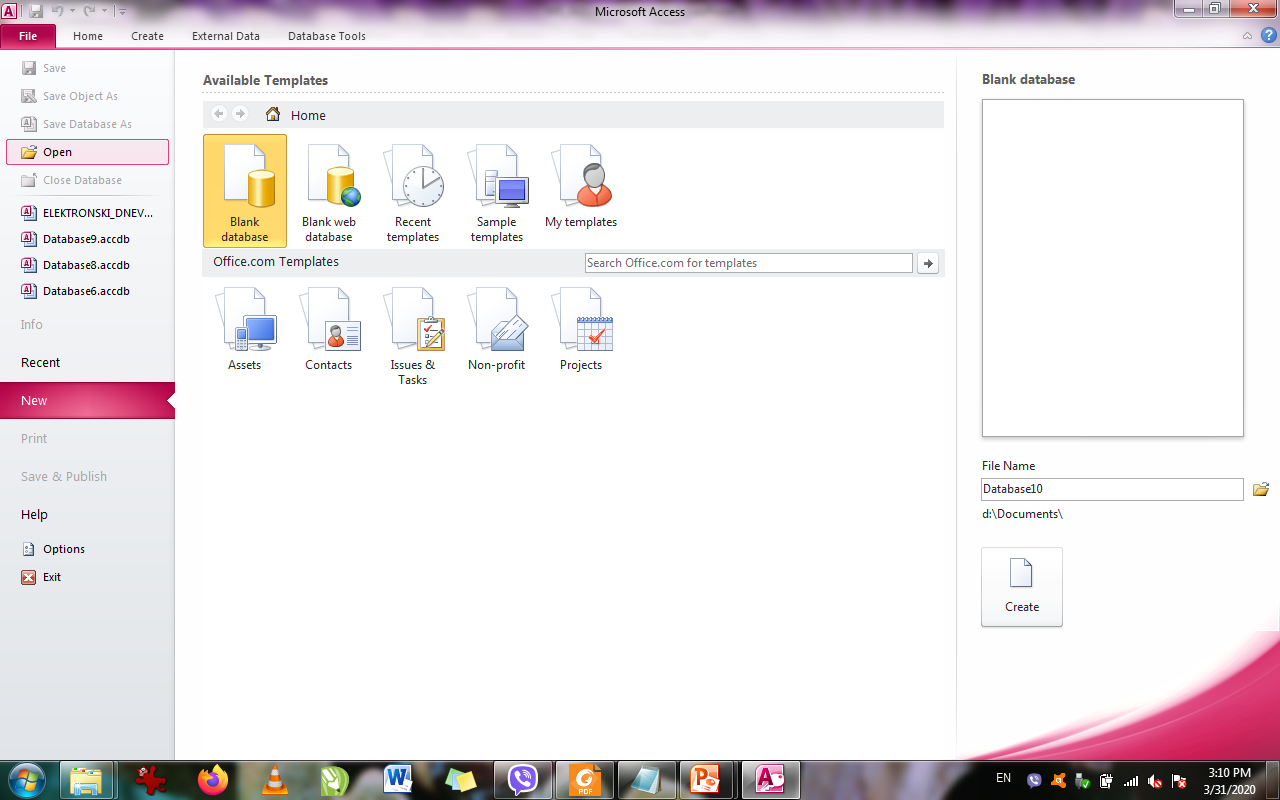 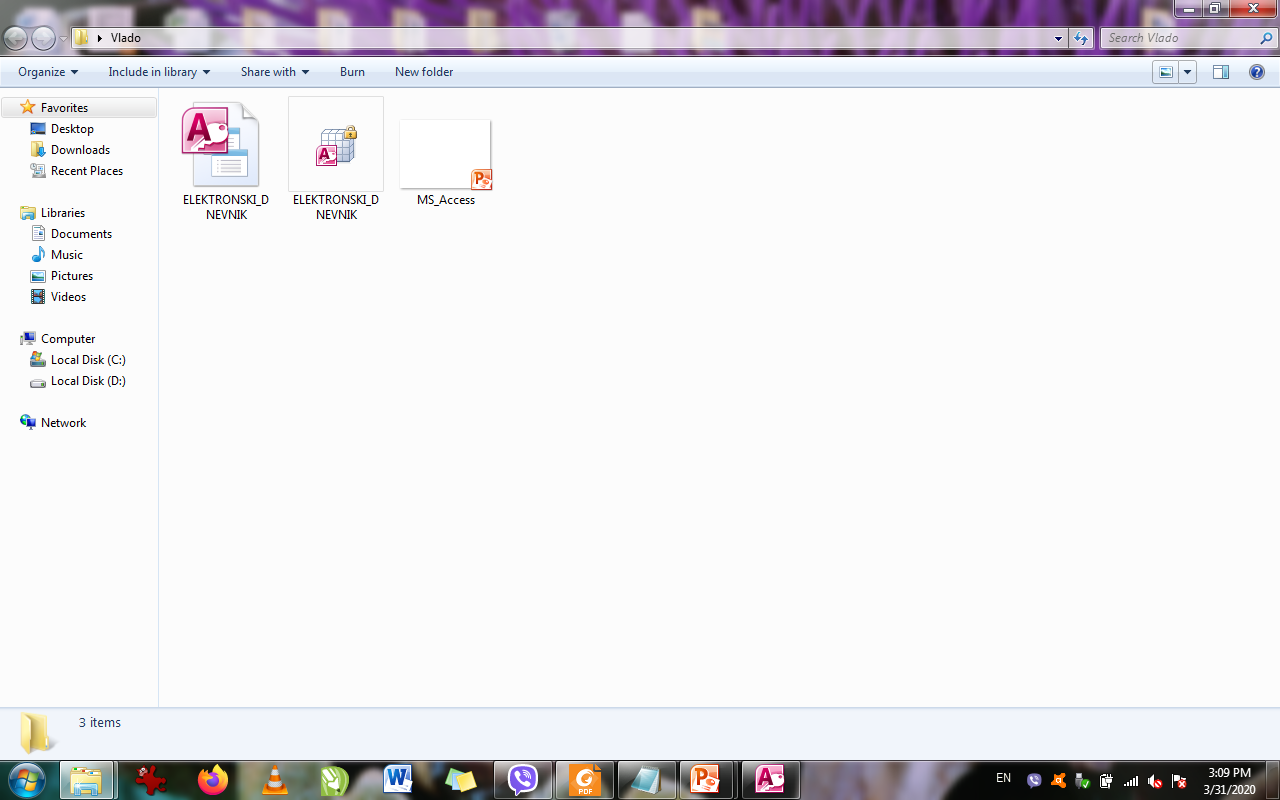 Табела: Ucenici
Имате направљену табелу Ucenici.
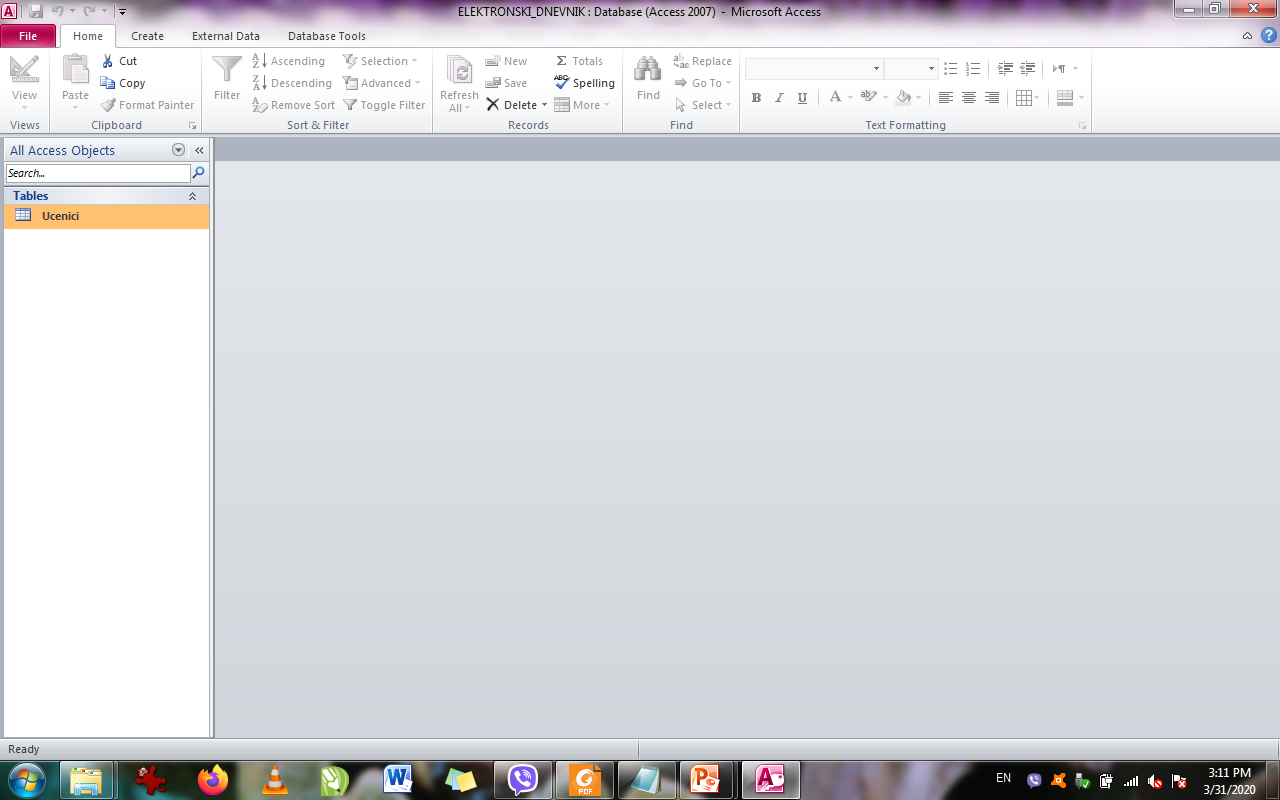 Табела: Predmeti
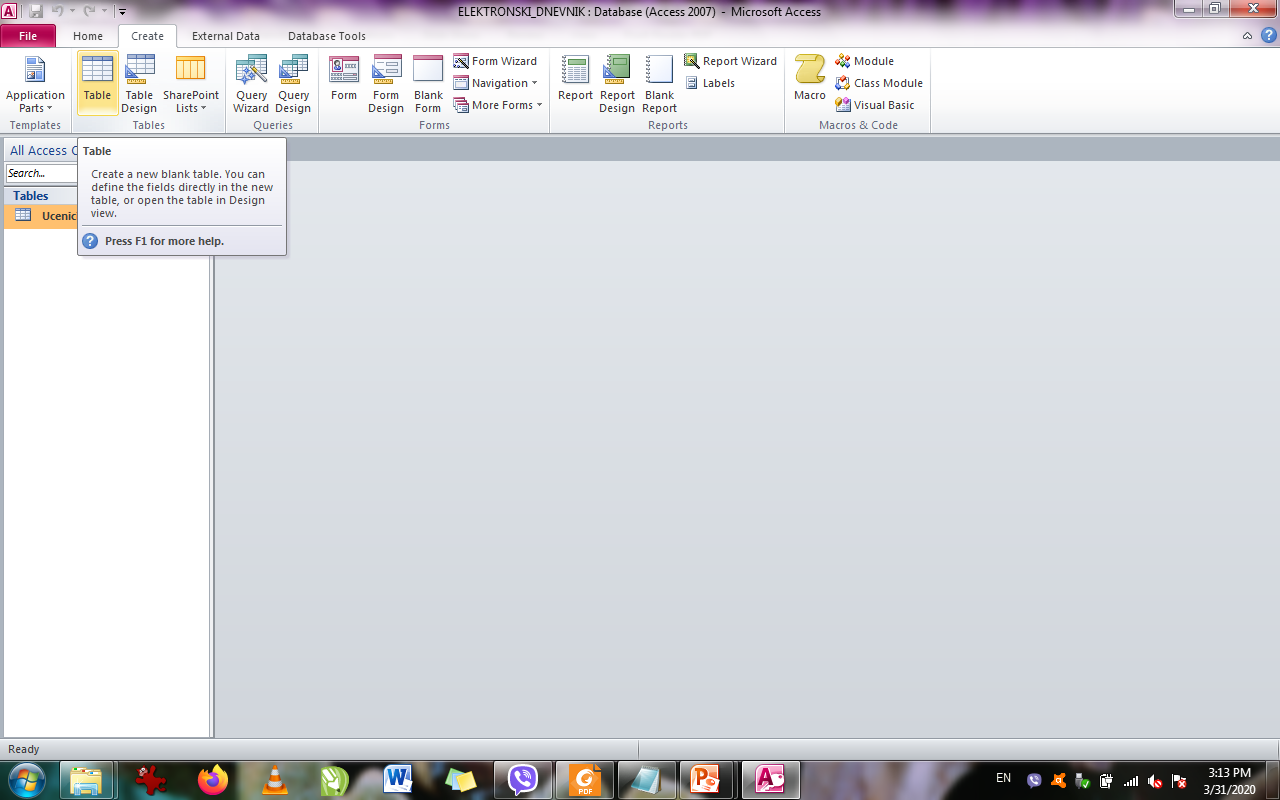 Табела: Predmeti
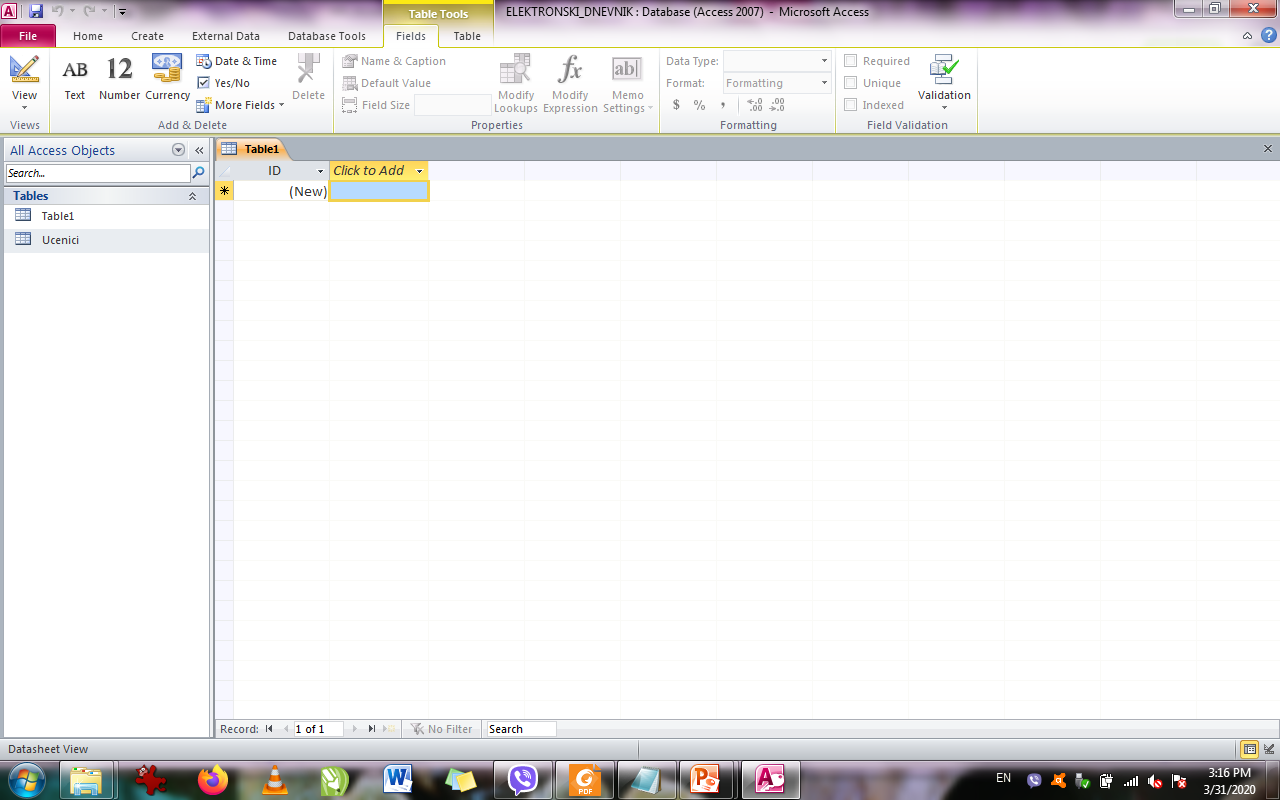 Табела: Predmeti
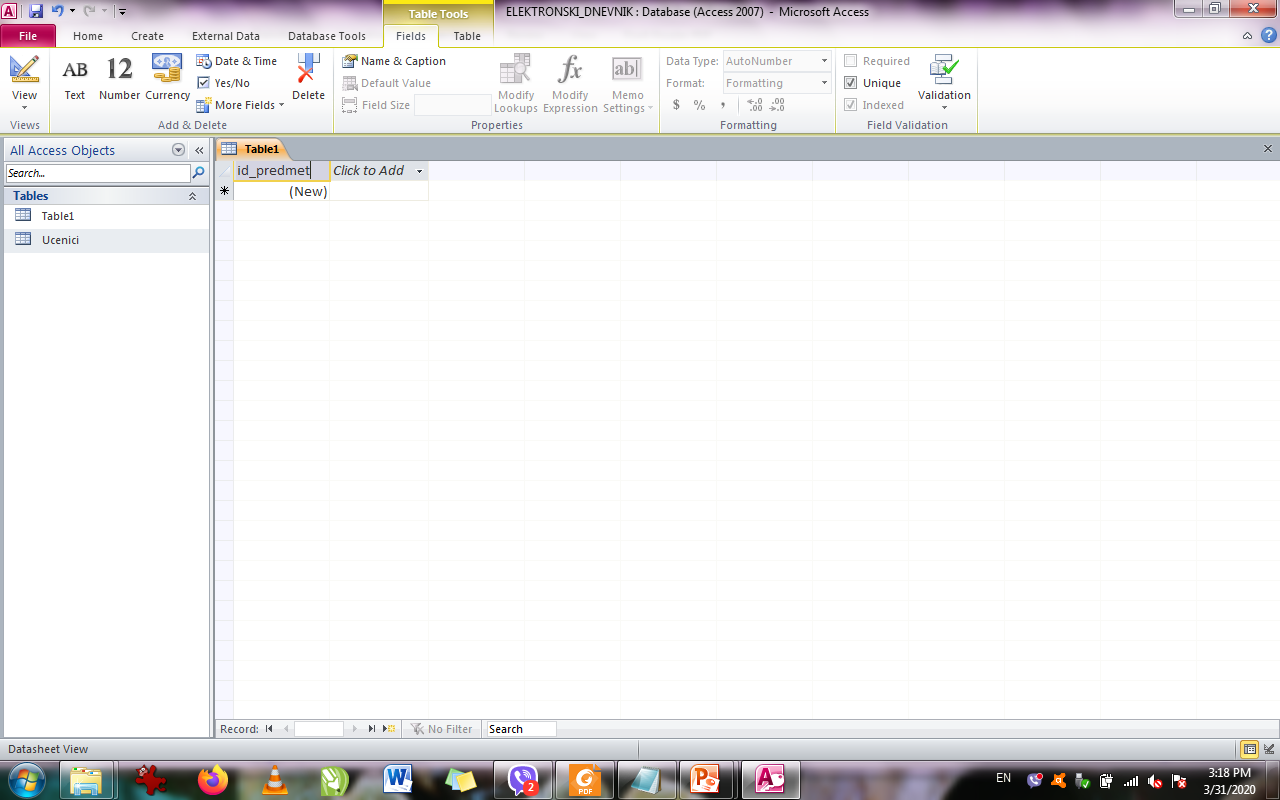 Табела: Predmeti
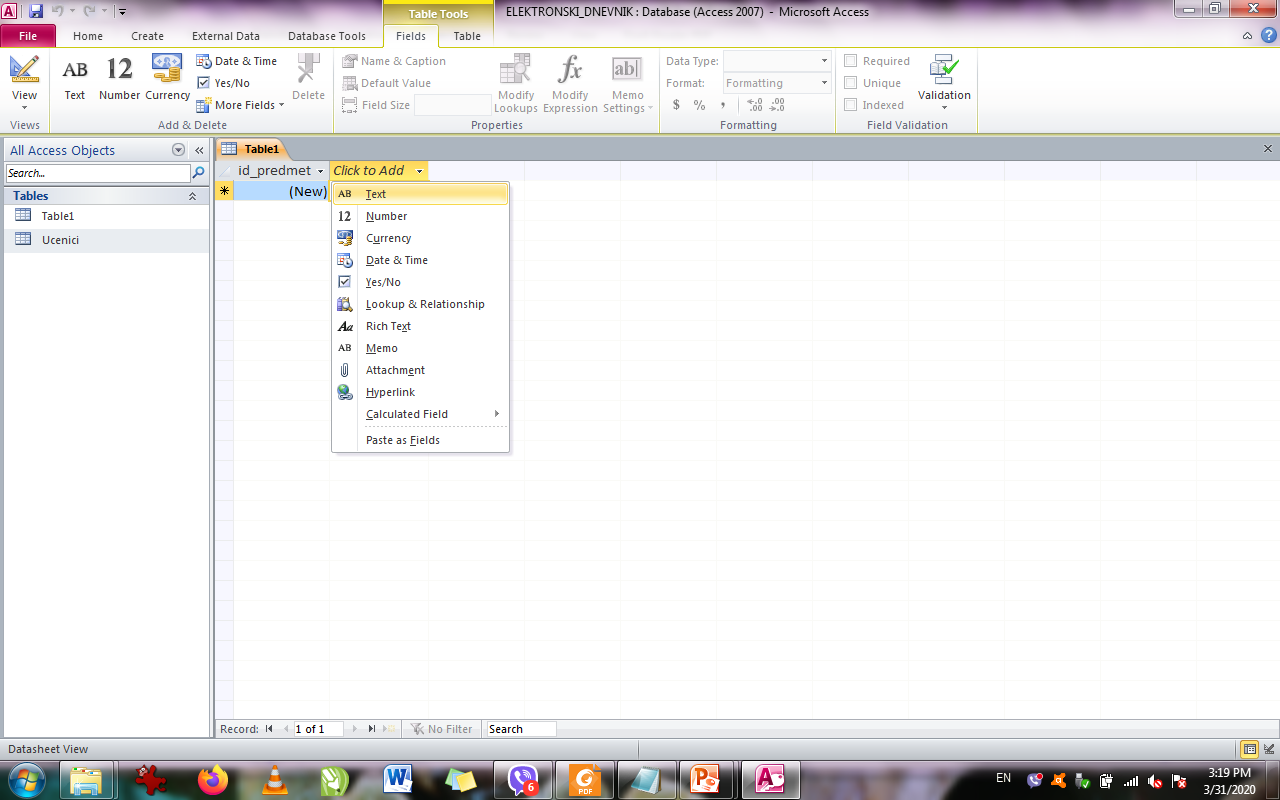 Табела: Predmeti
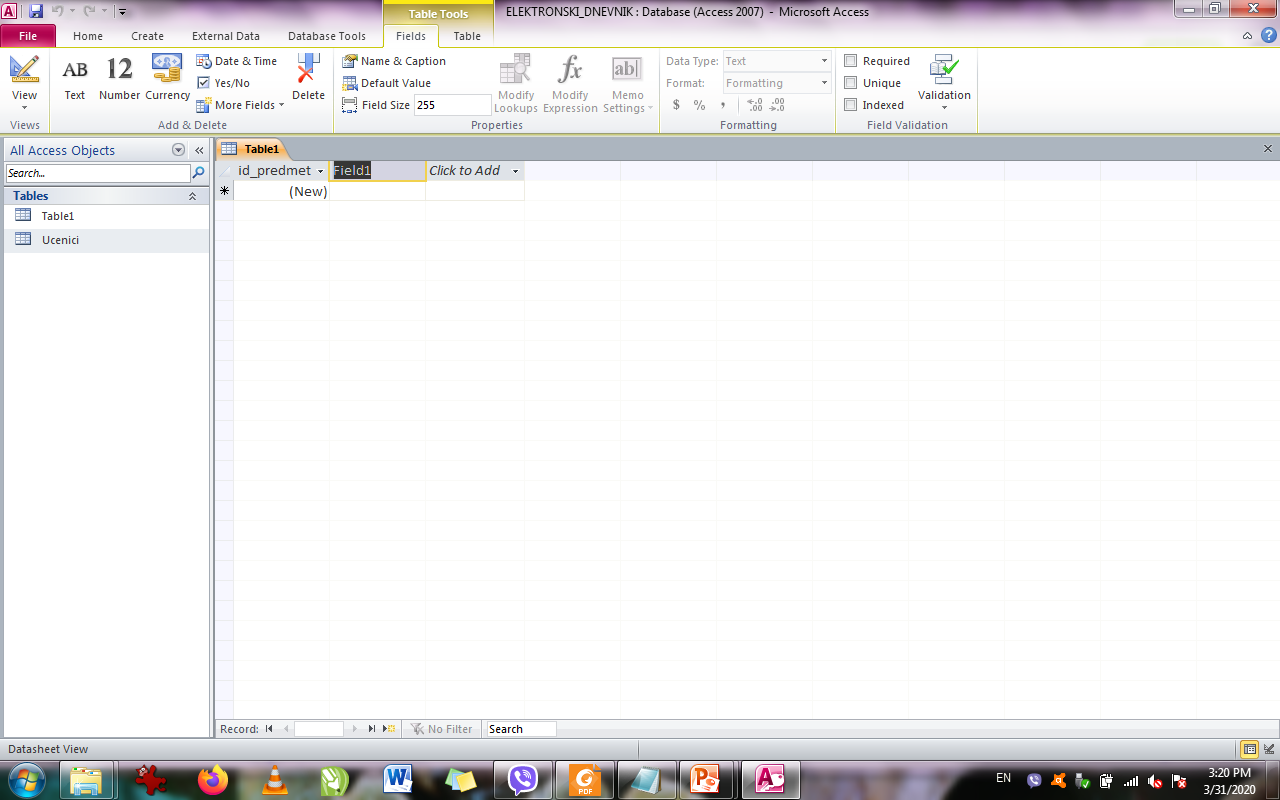 Табела: Predmeti
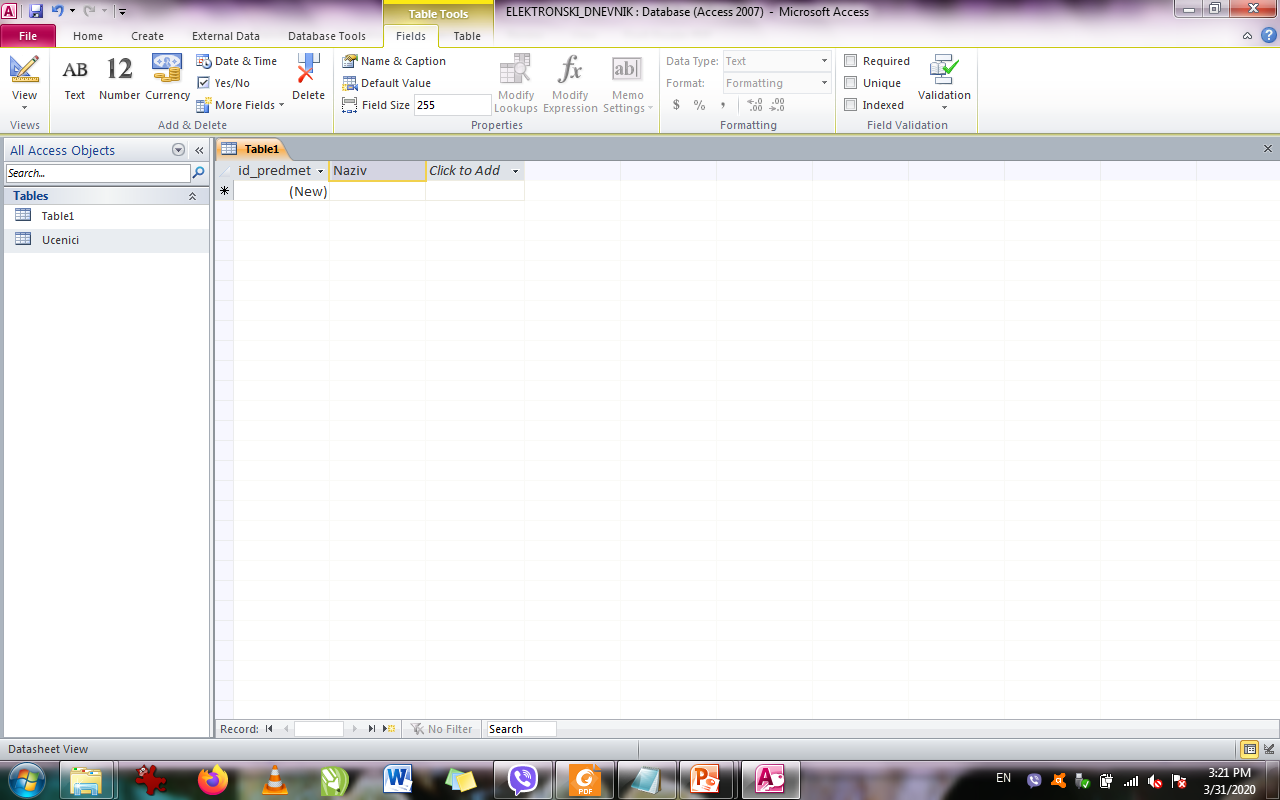 Табела: Predmeti
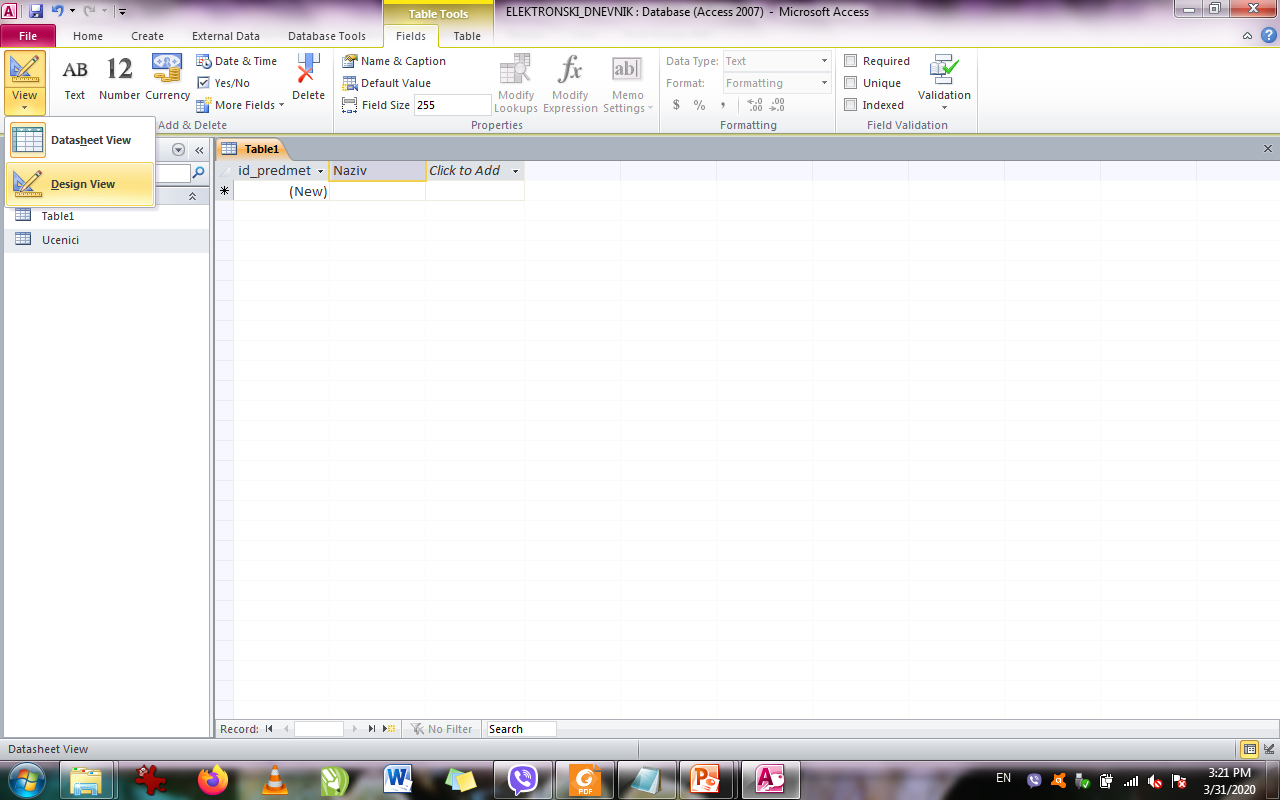 Табела: Predmeti
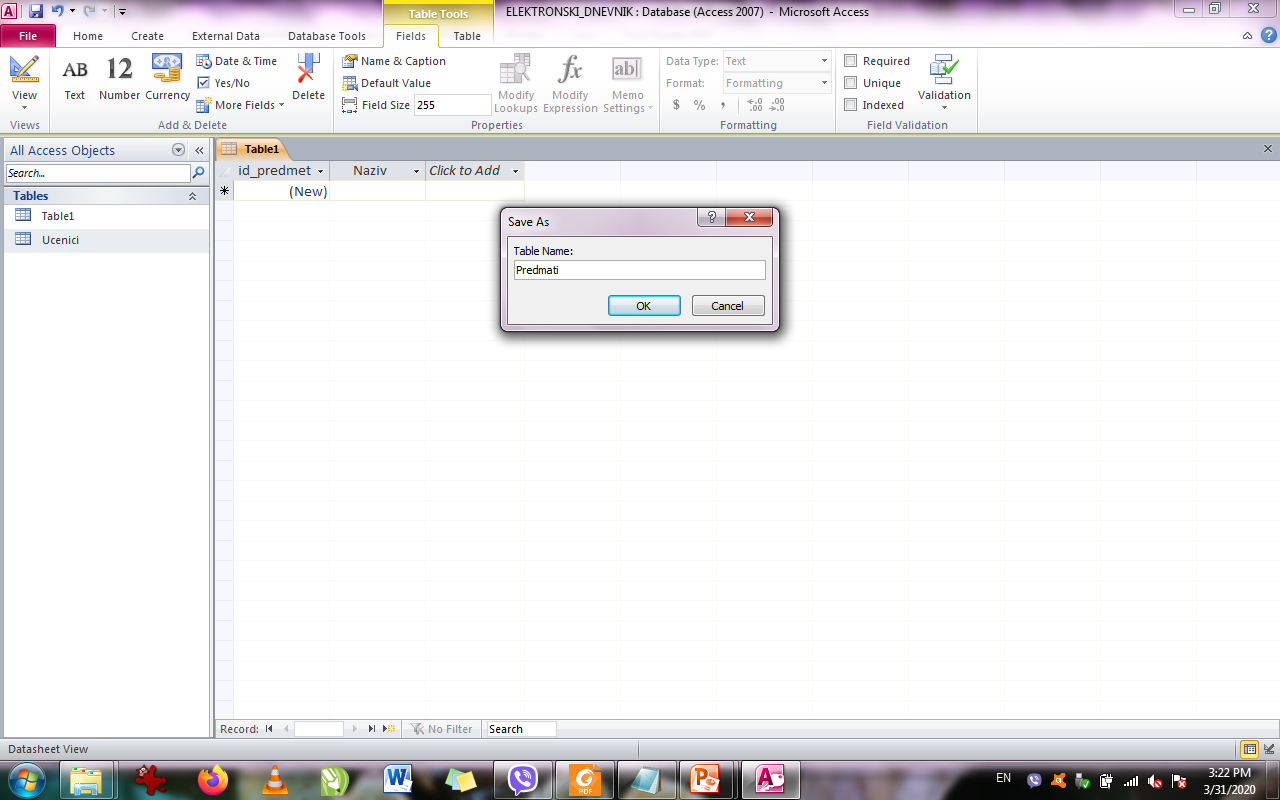 Табела: Predmeti
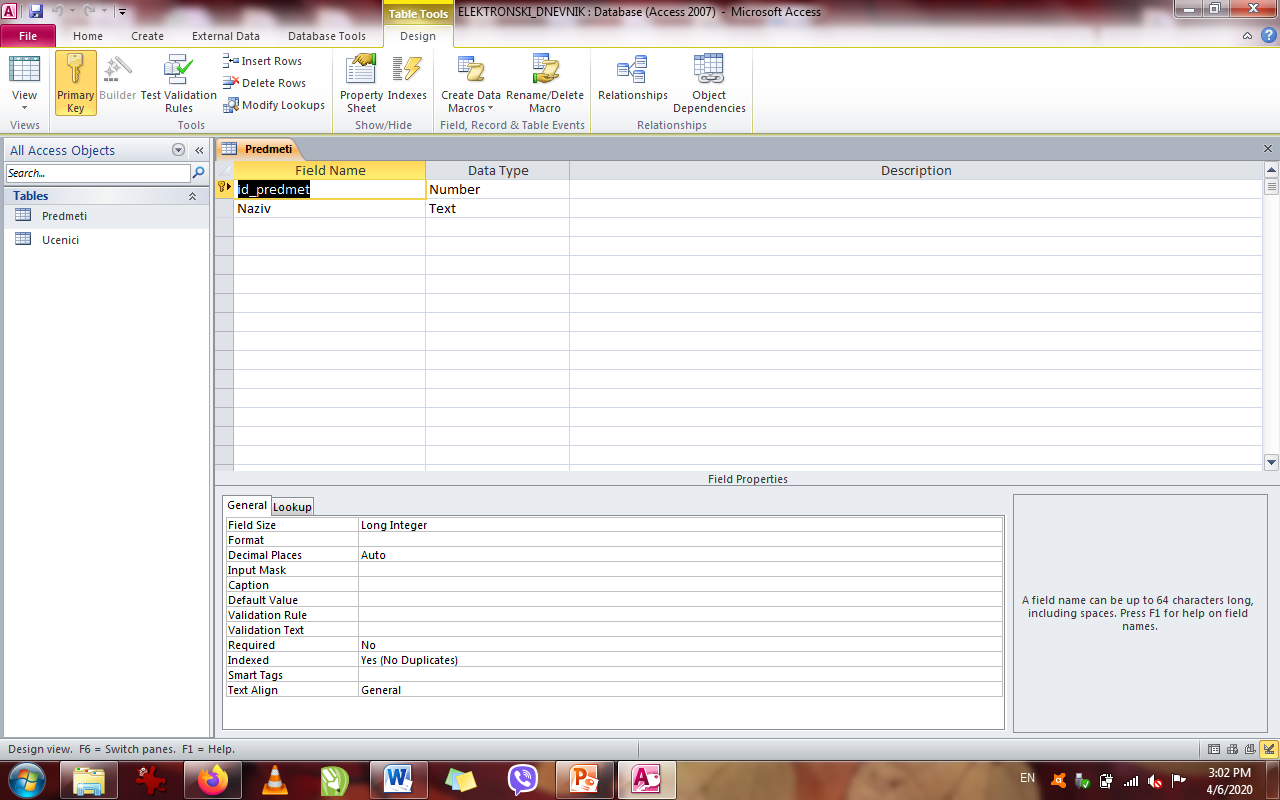 Табела: Predmeti
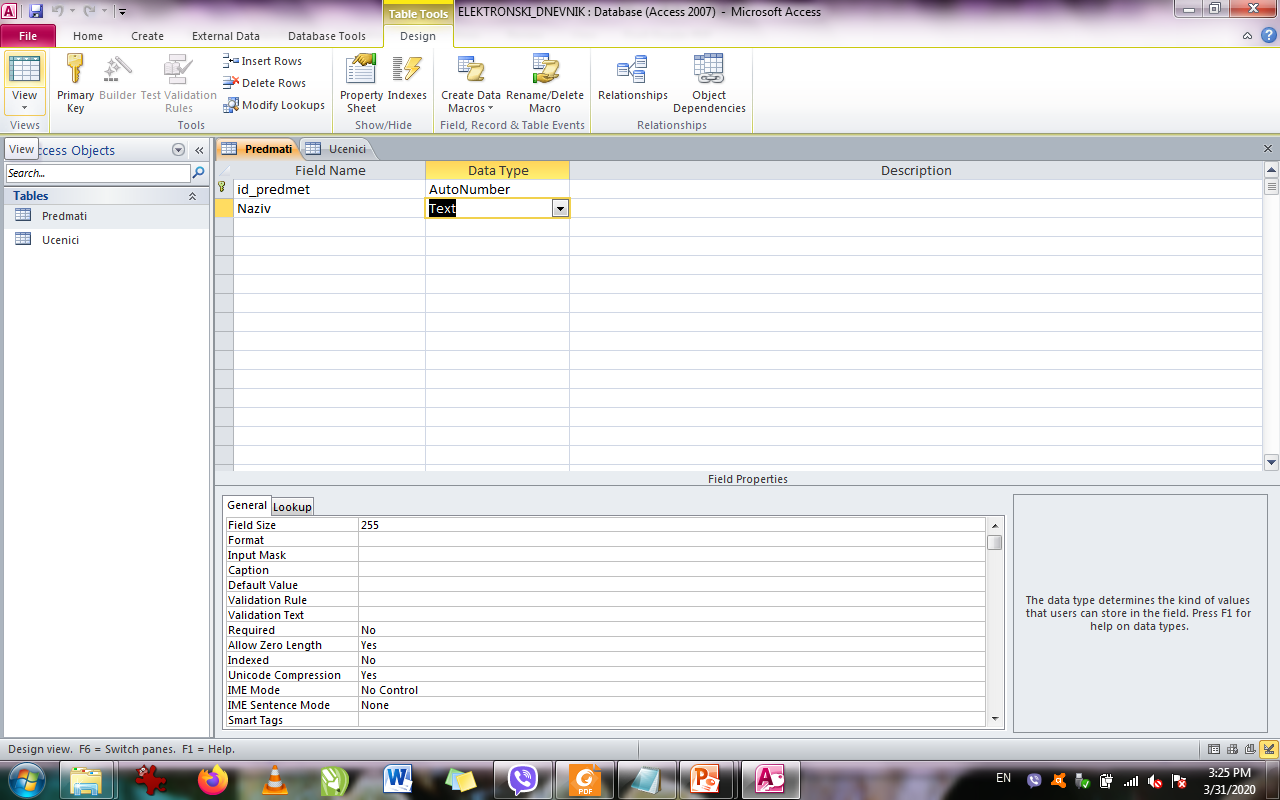 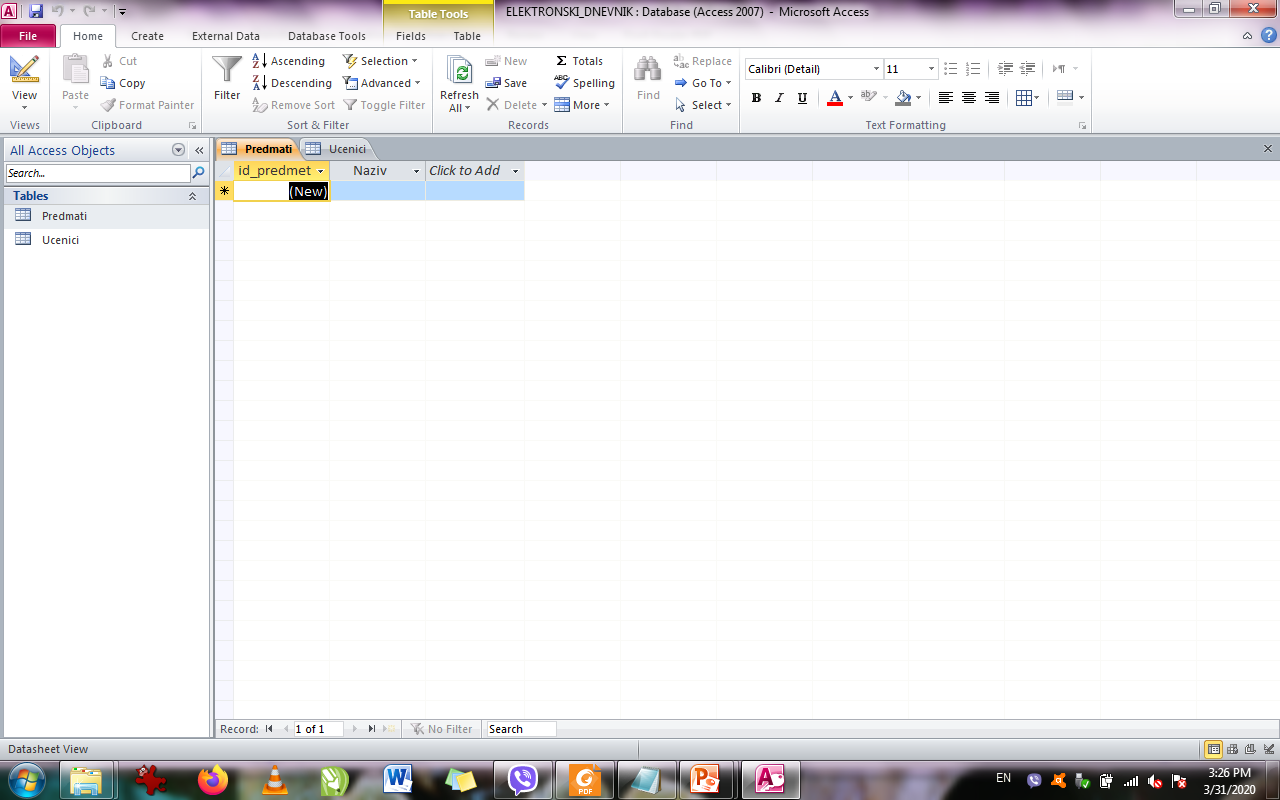 Табела: Predmeti
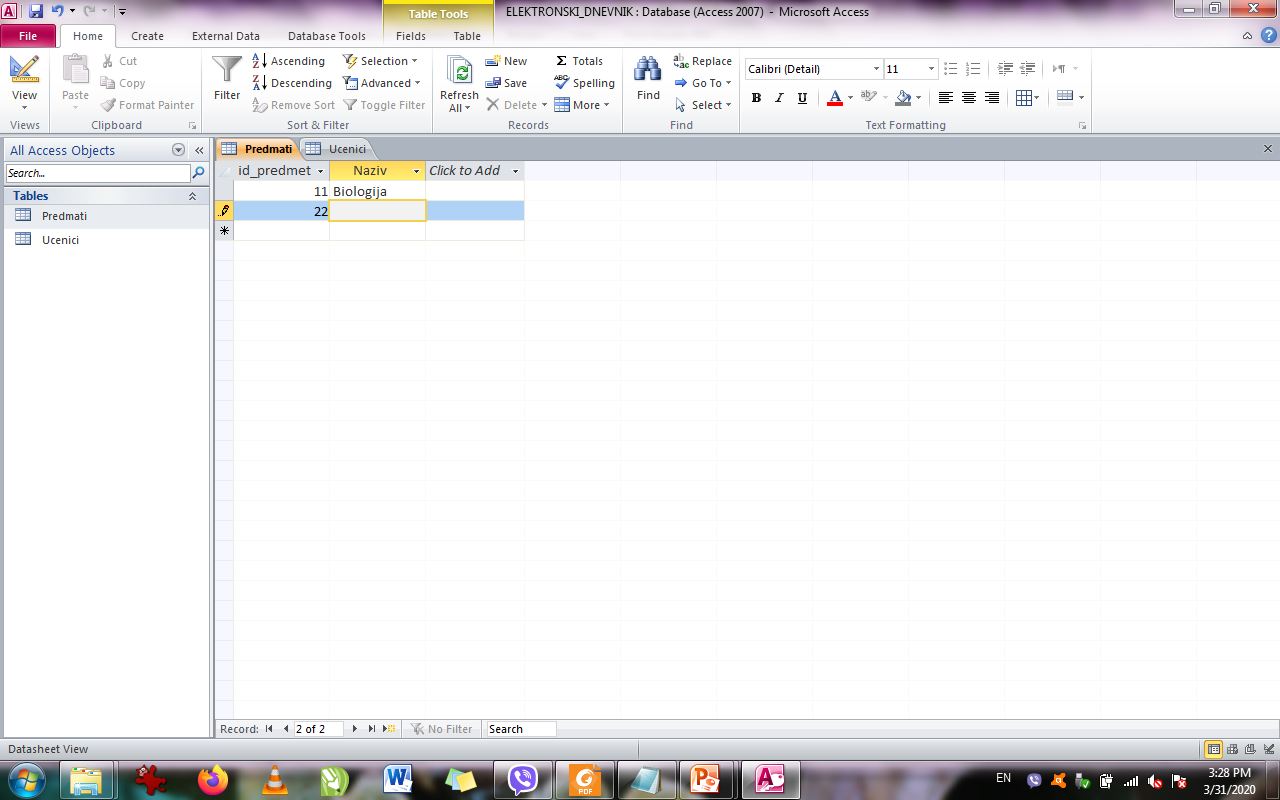 Табела: Predmeti
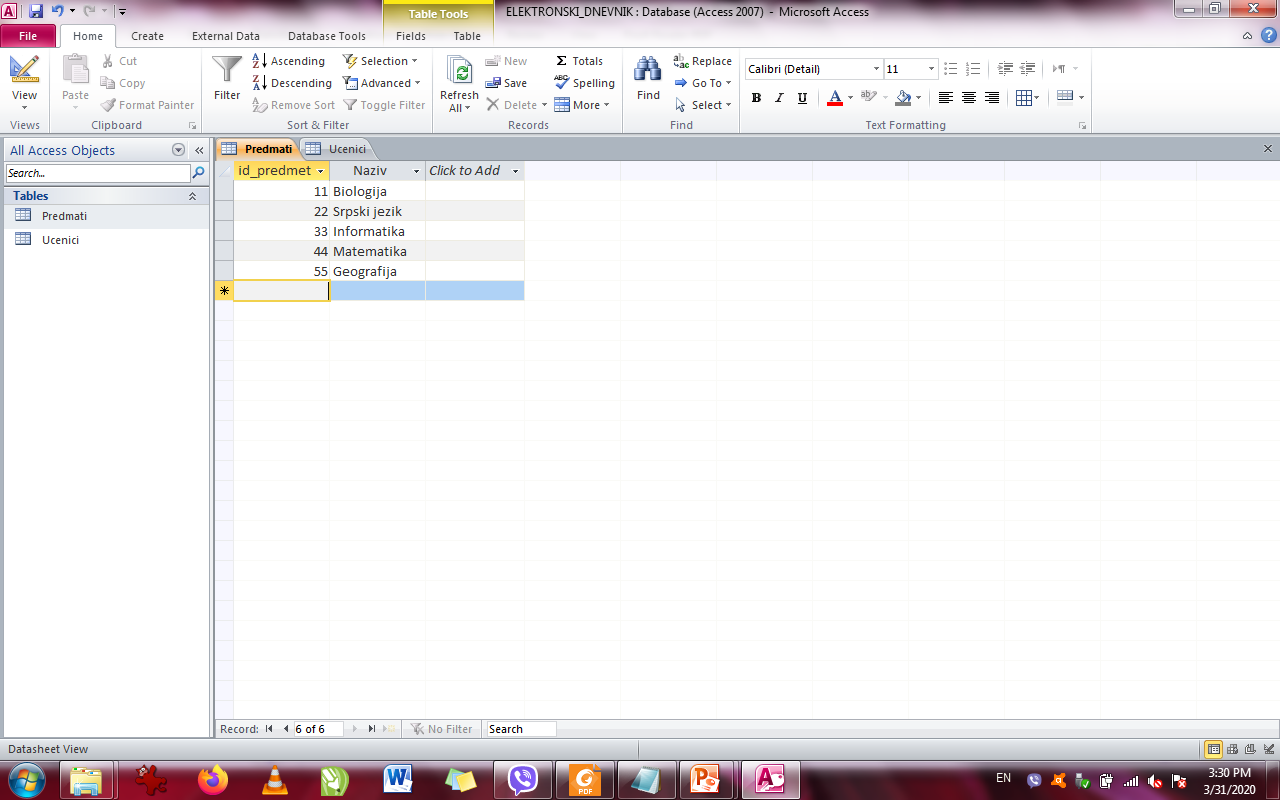 Табела: Nastavnici
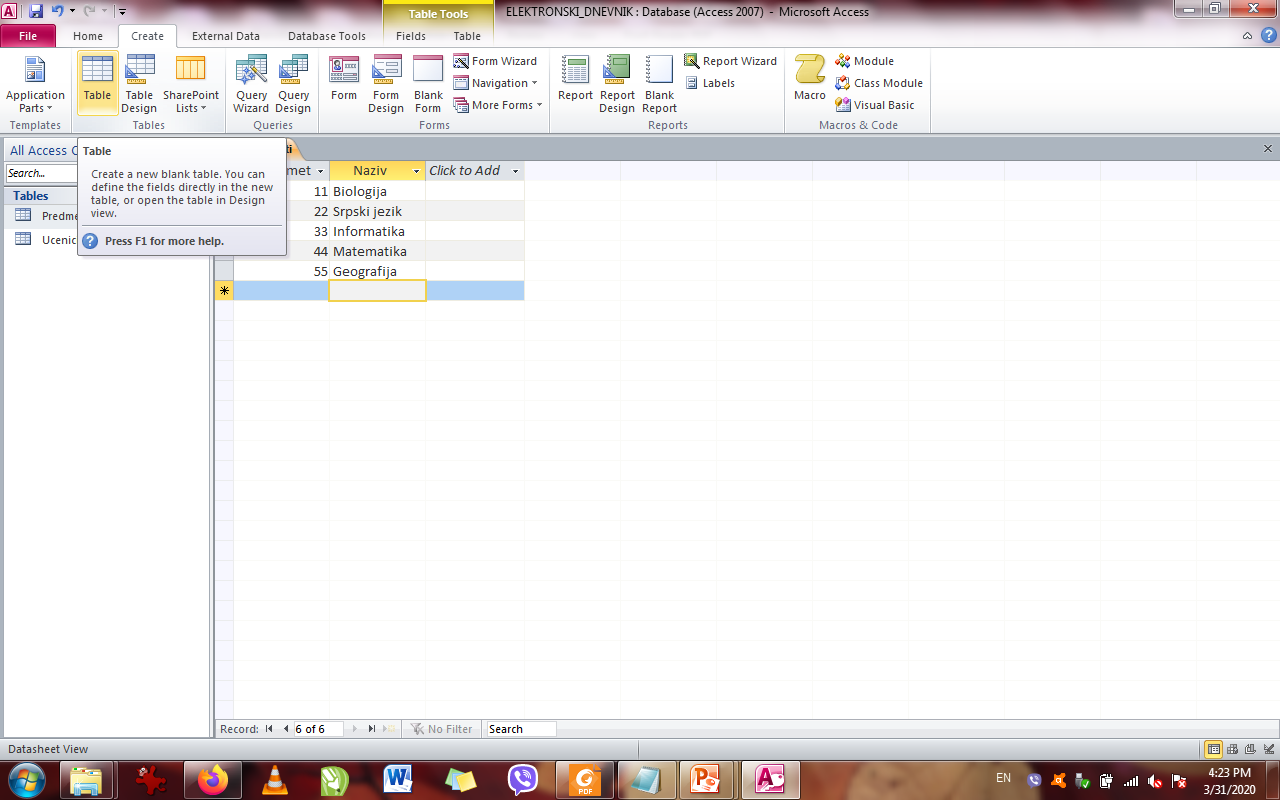 Табела: Nastavnici
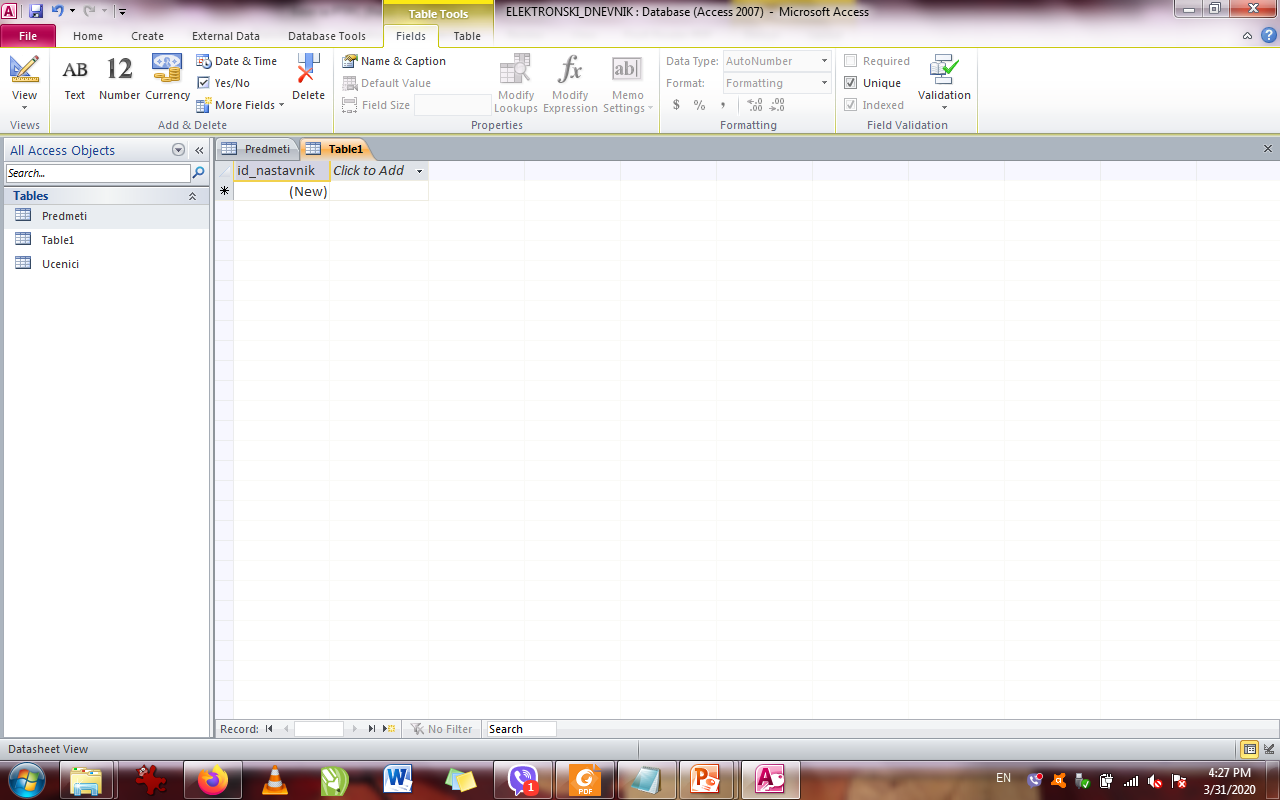 Табела: Nastavnici
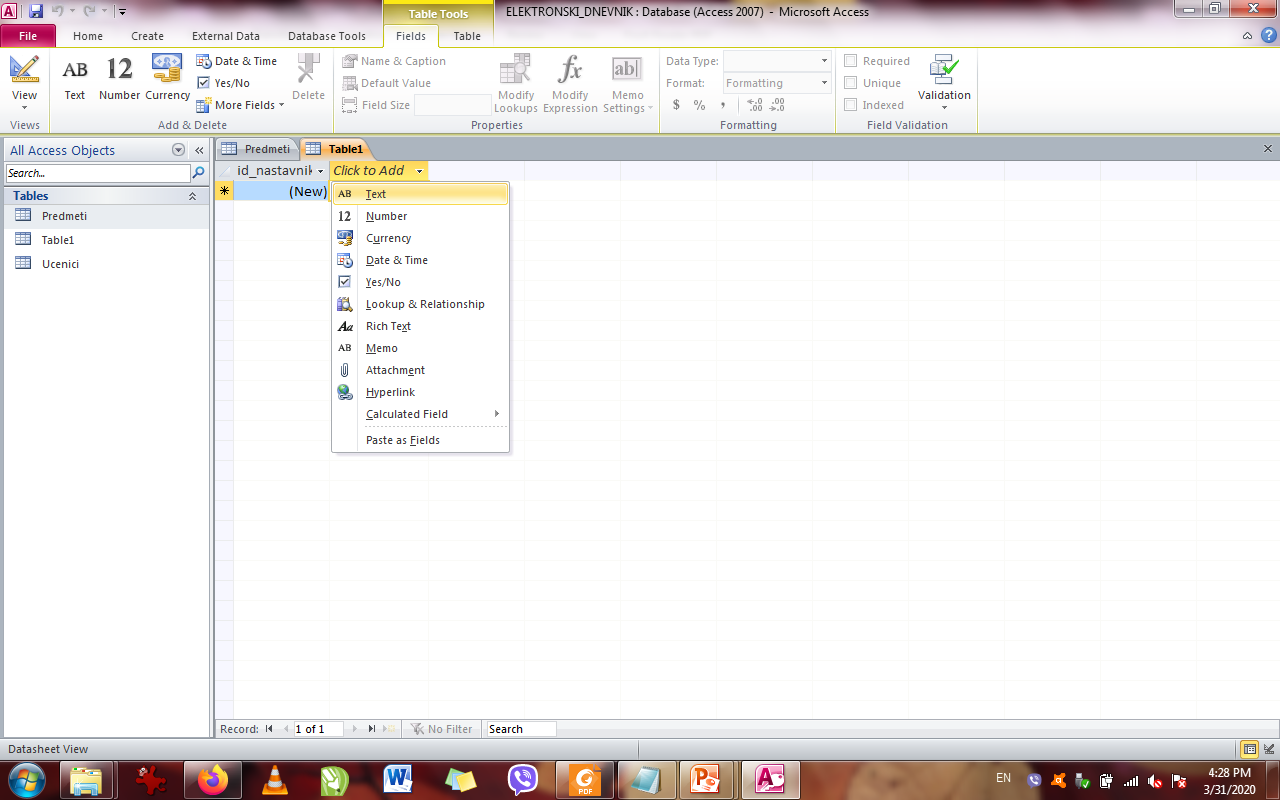 Табела: Nastavnici
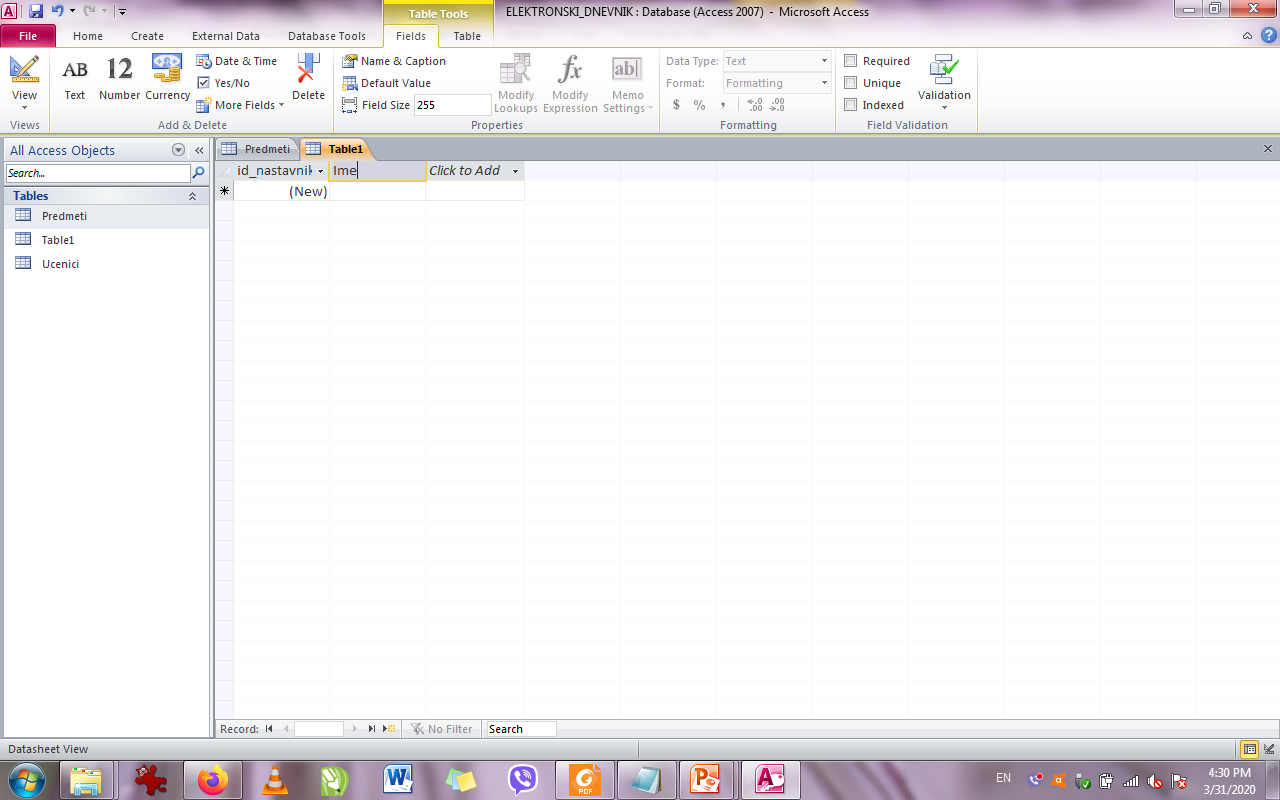 Табела: Nastavnici
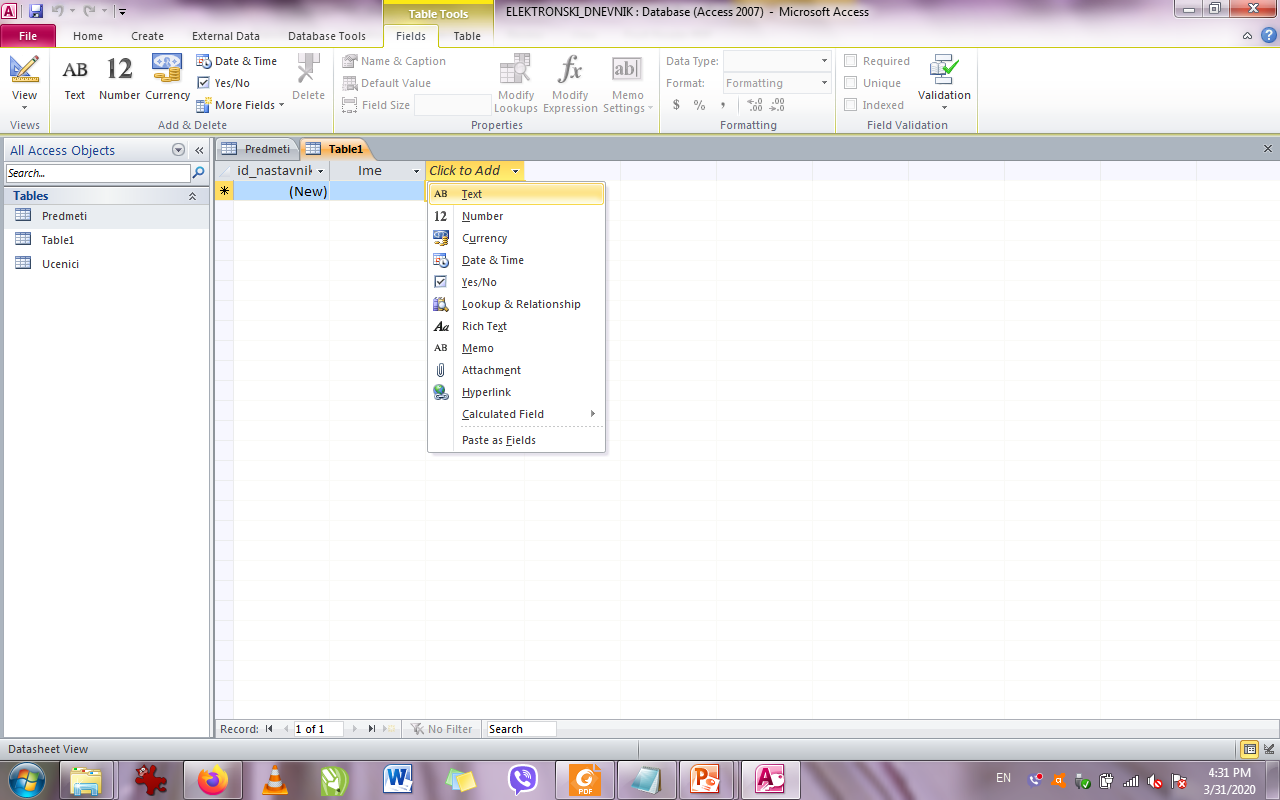 Табела: Nastavnici
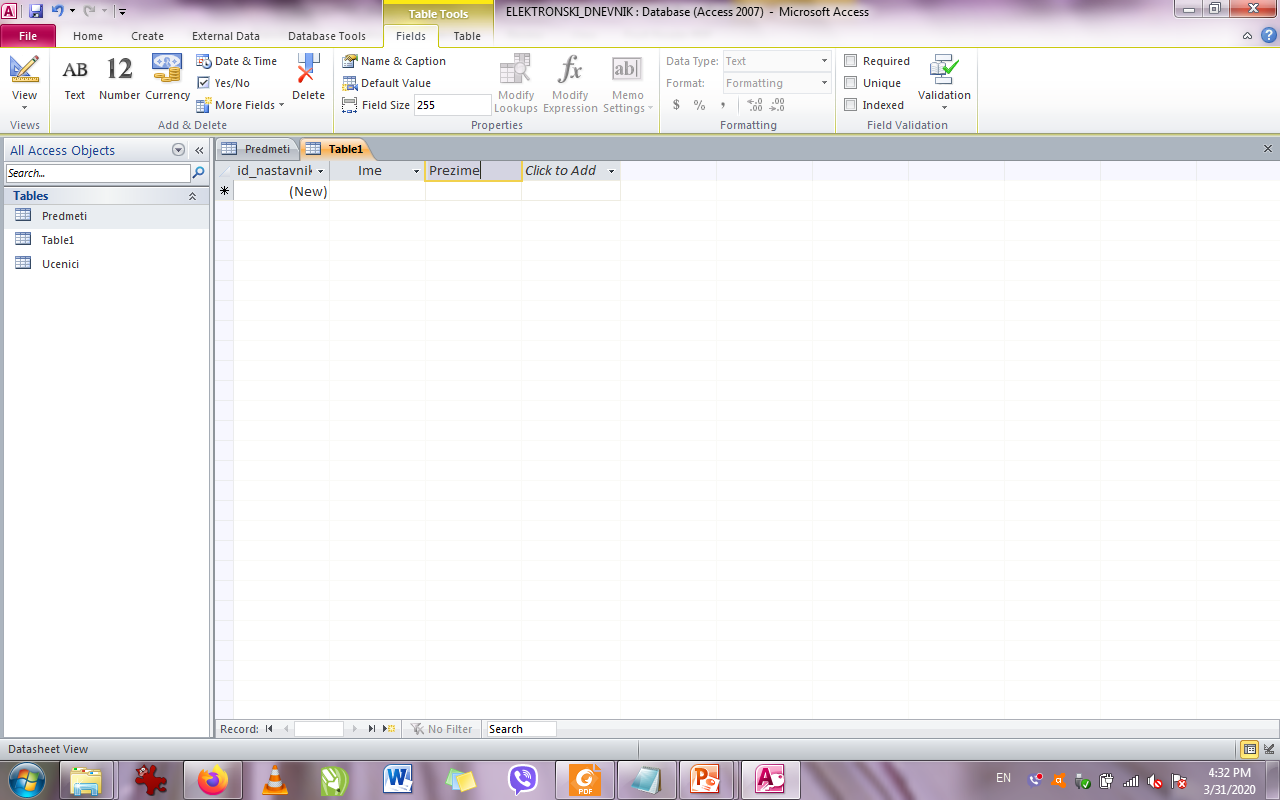 Табела: Nastavnici
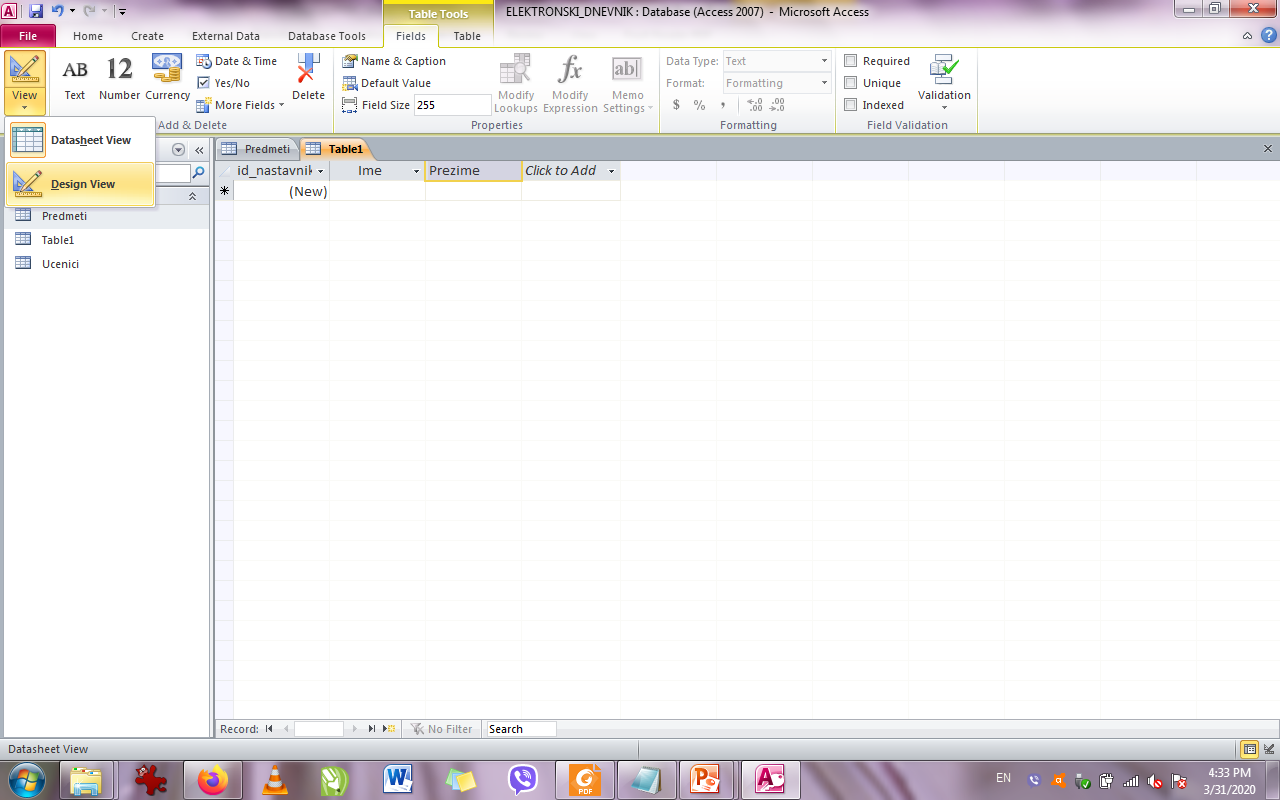 Табела: Nastavnici
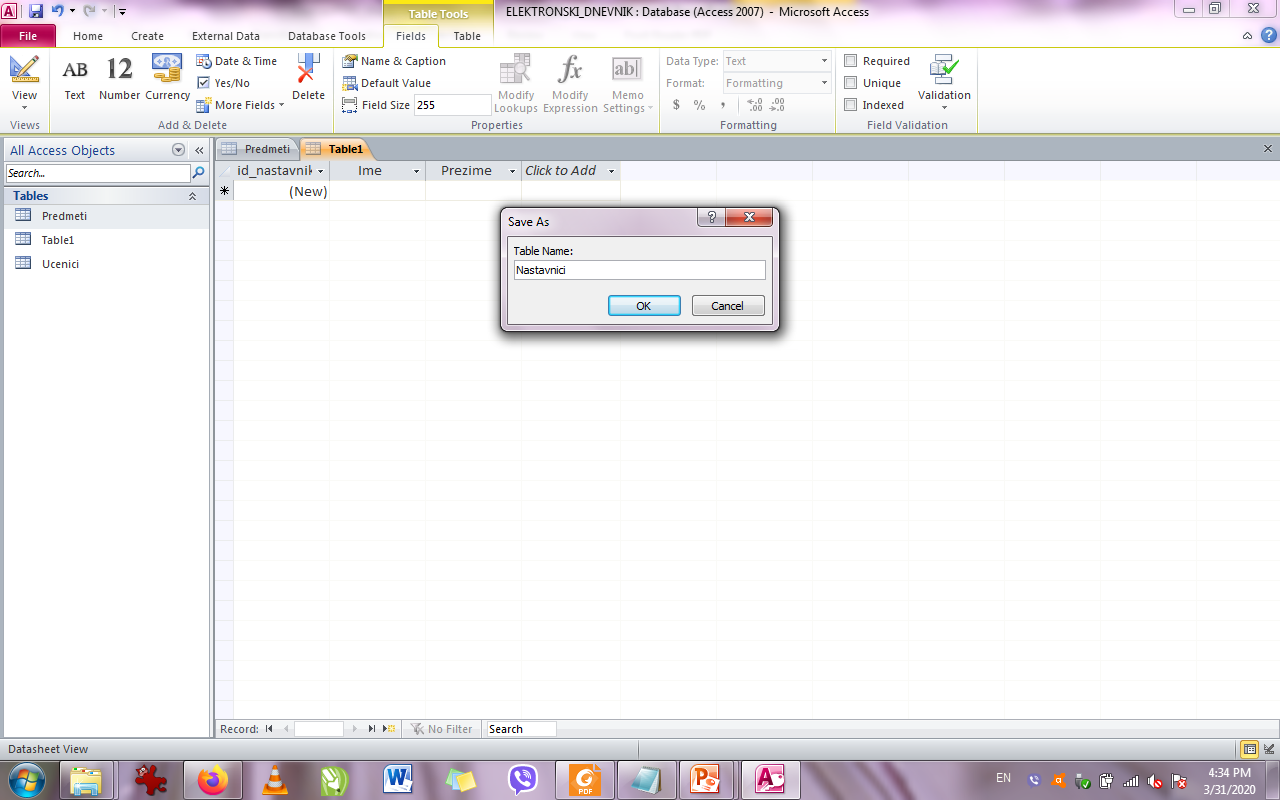 Табела: Nastavnici
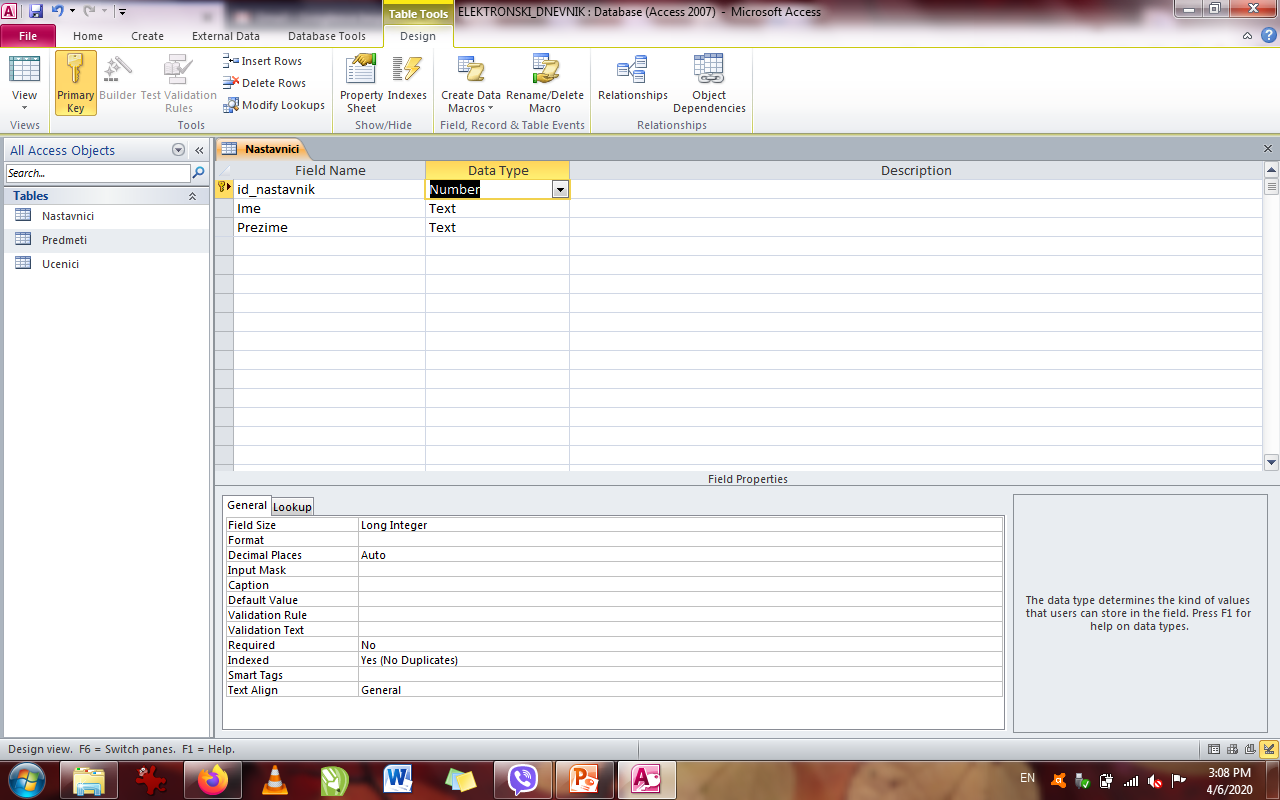 Табела: Nastavnici
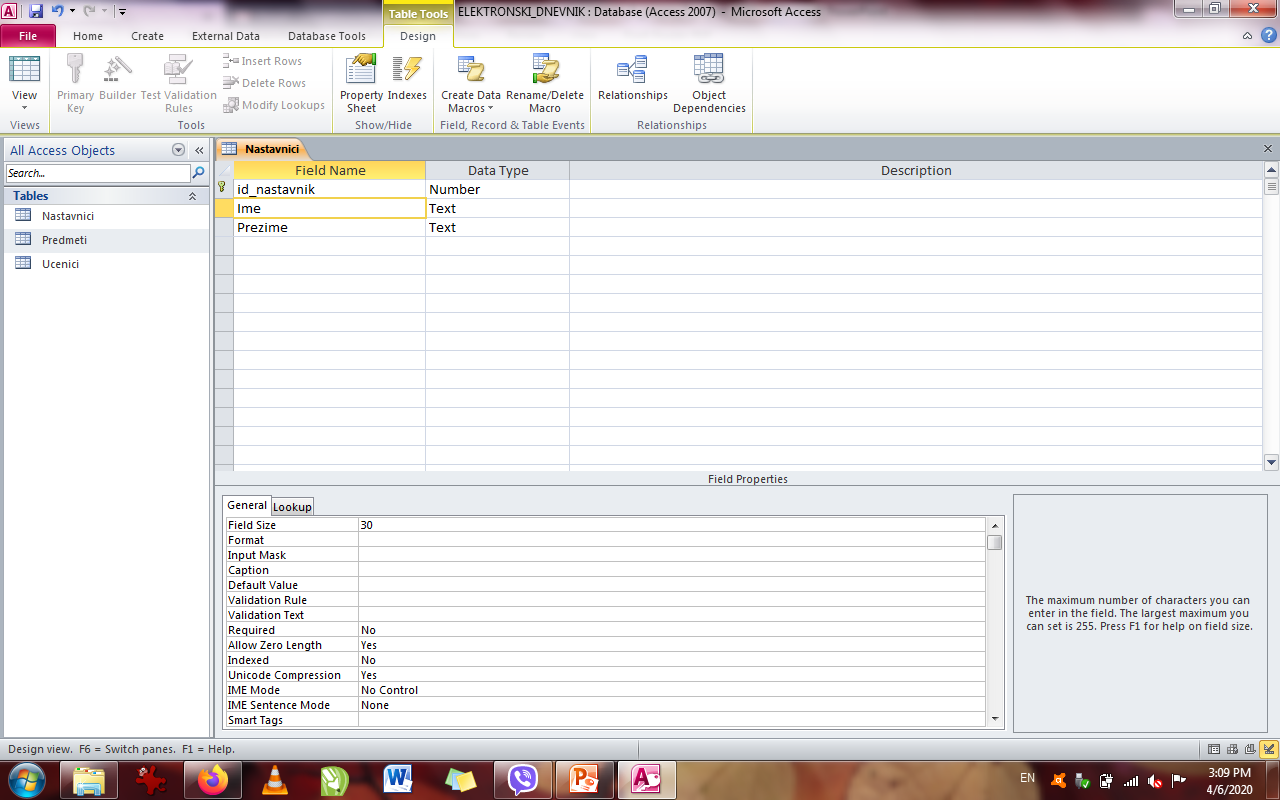 Табела: Nastavnici
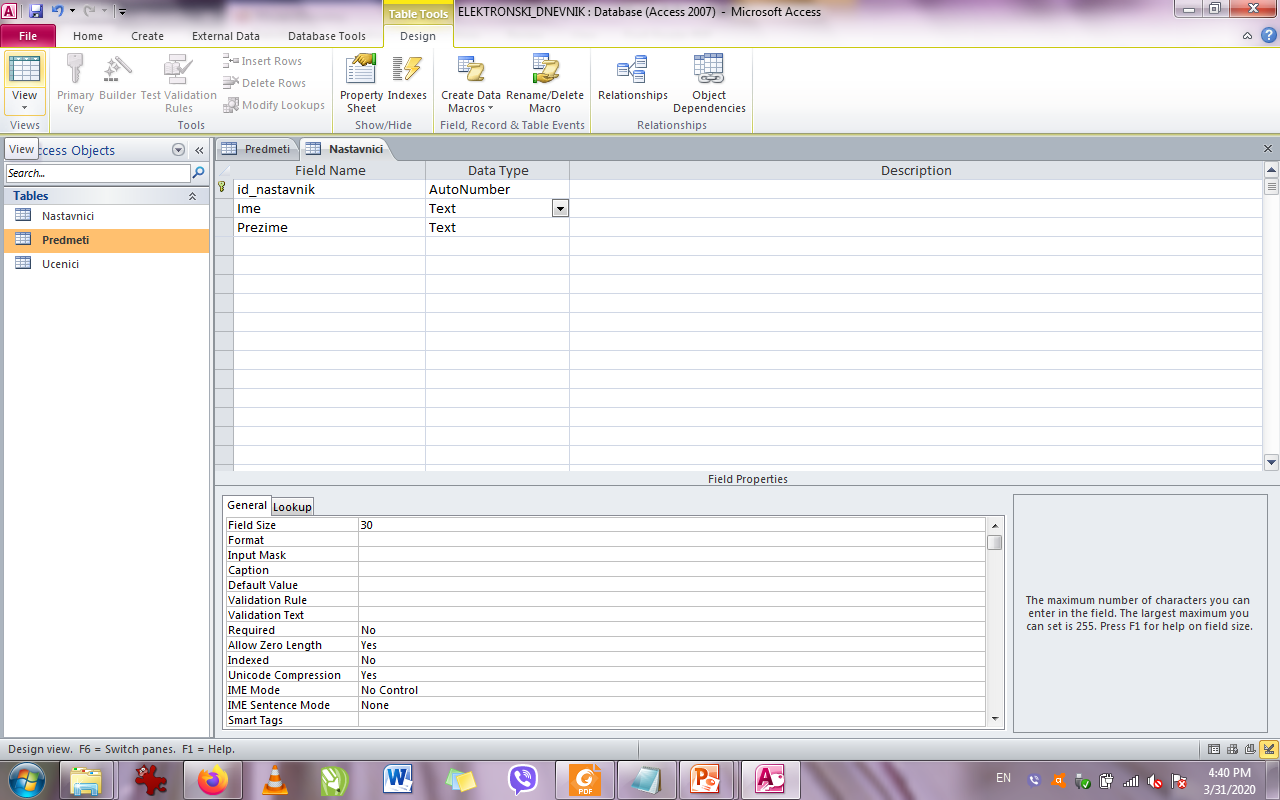 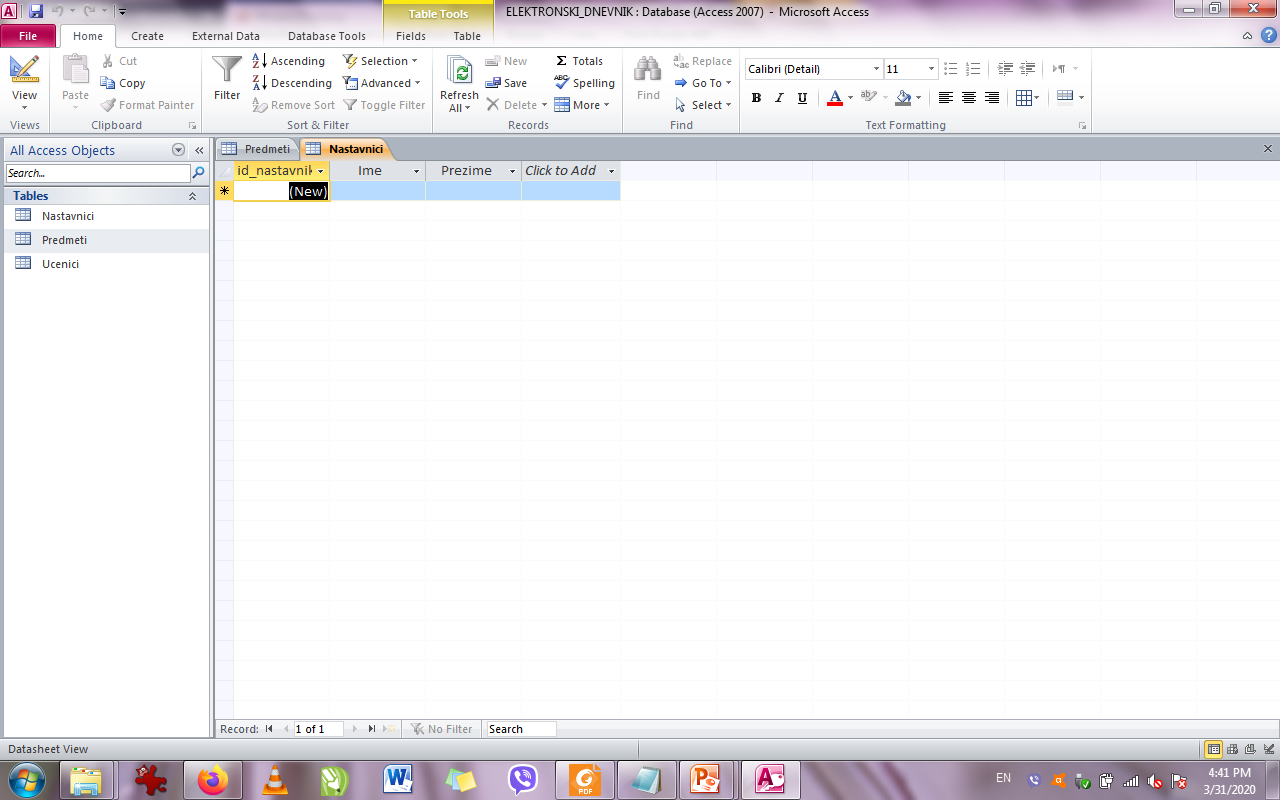 Табела: Nastavnici
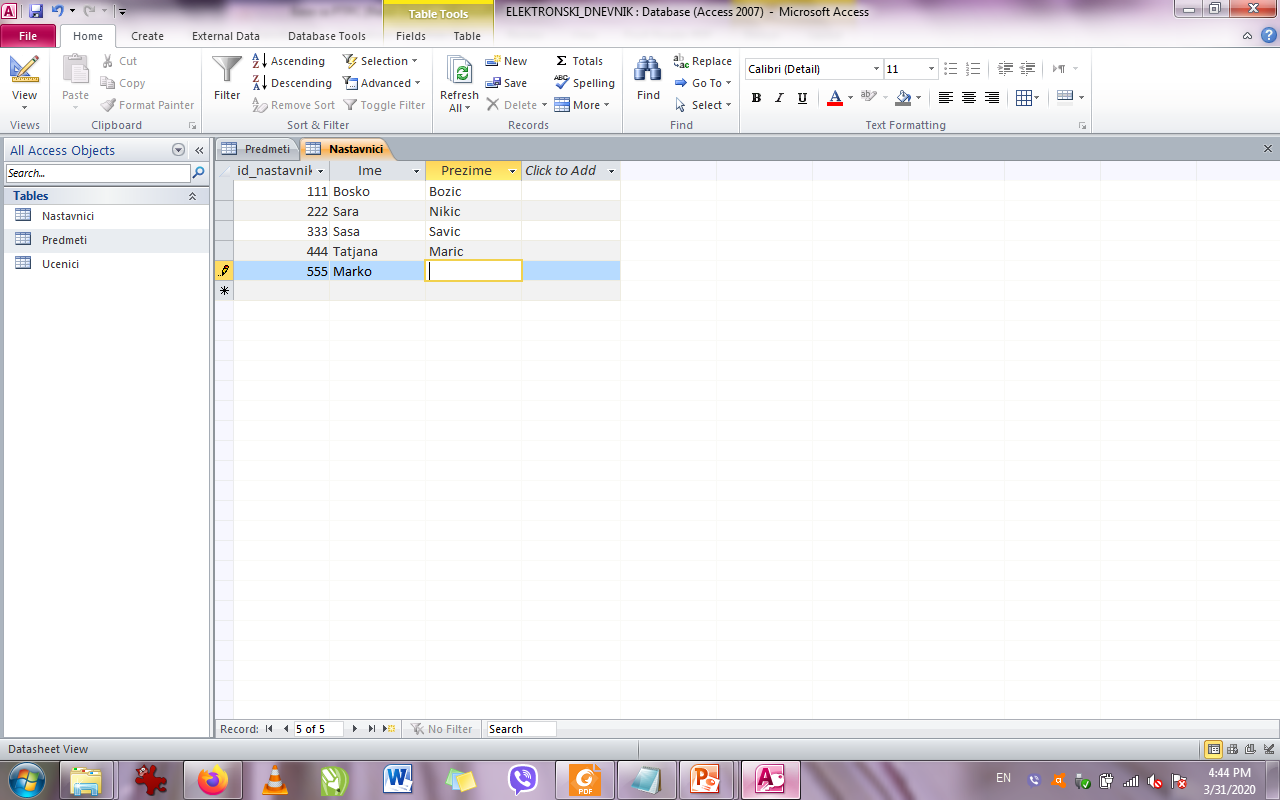 Табела: Dnevnik
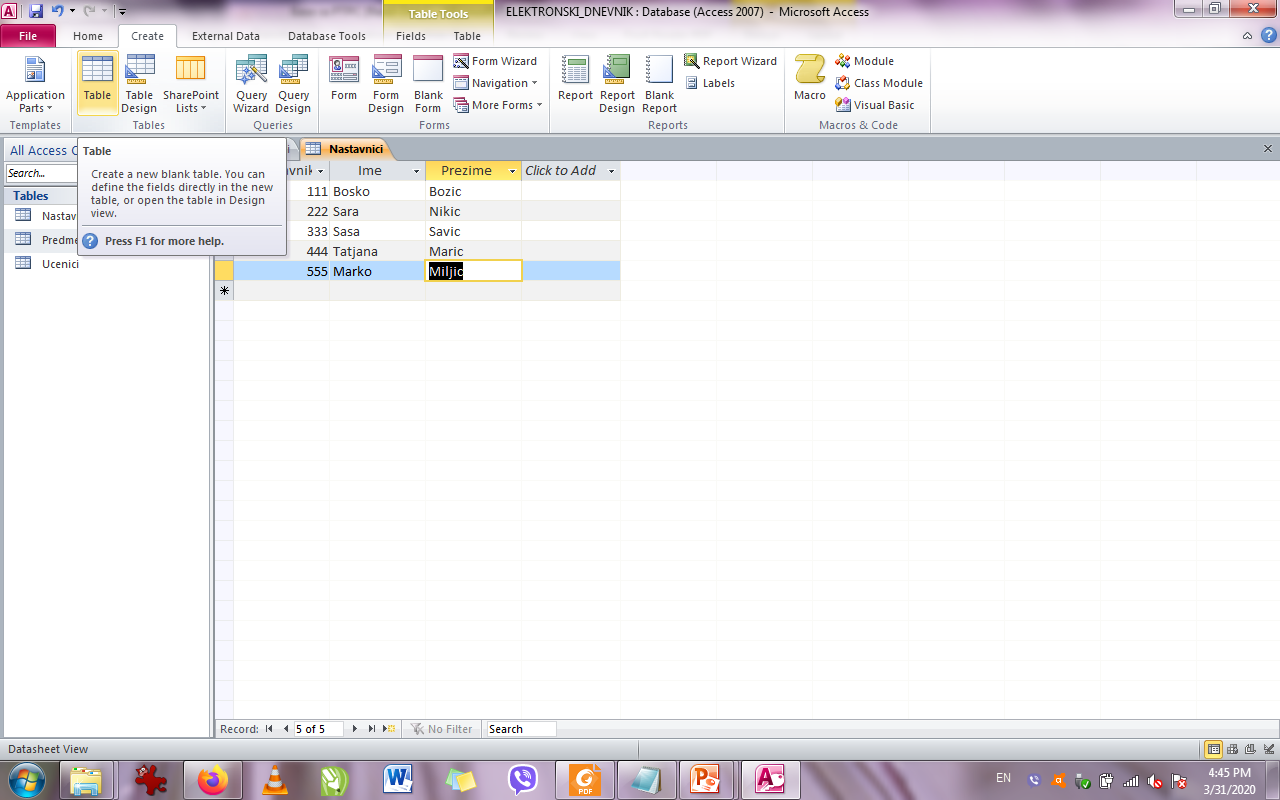 Табела: Dnevnik
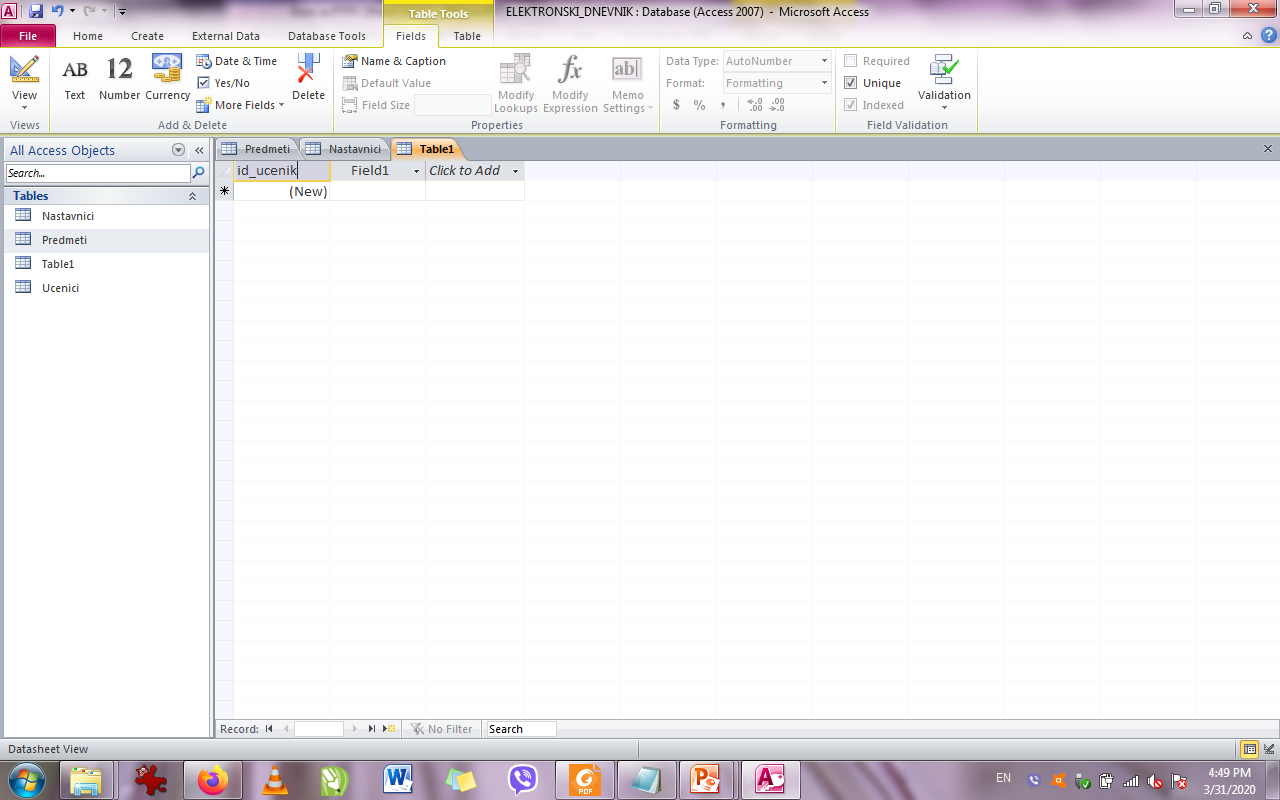 Табела: Dnevnik
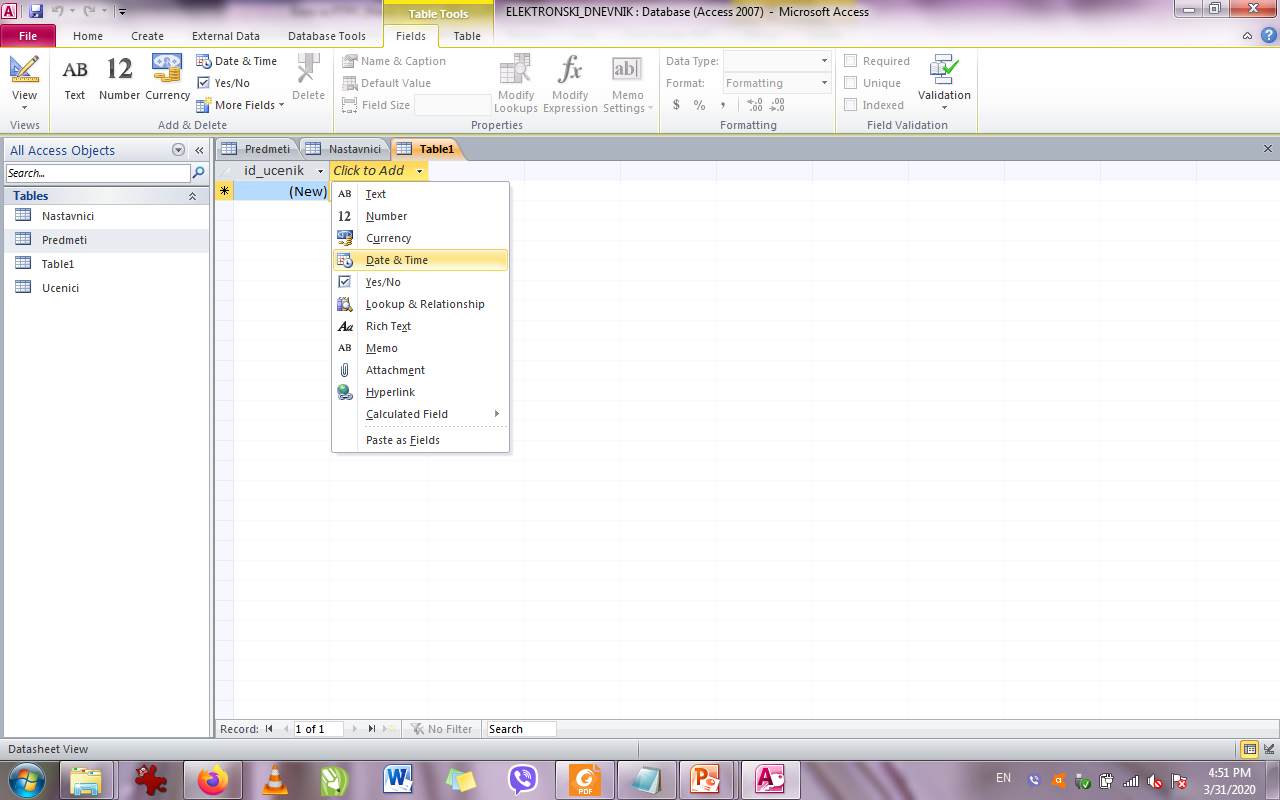 Табела: Dnevnik
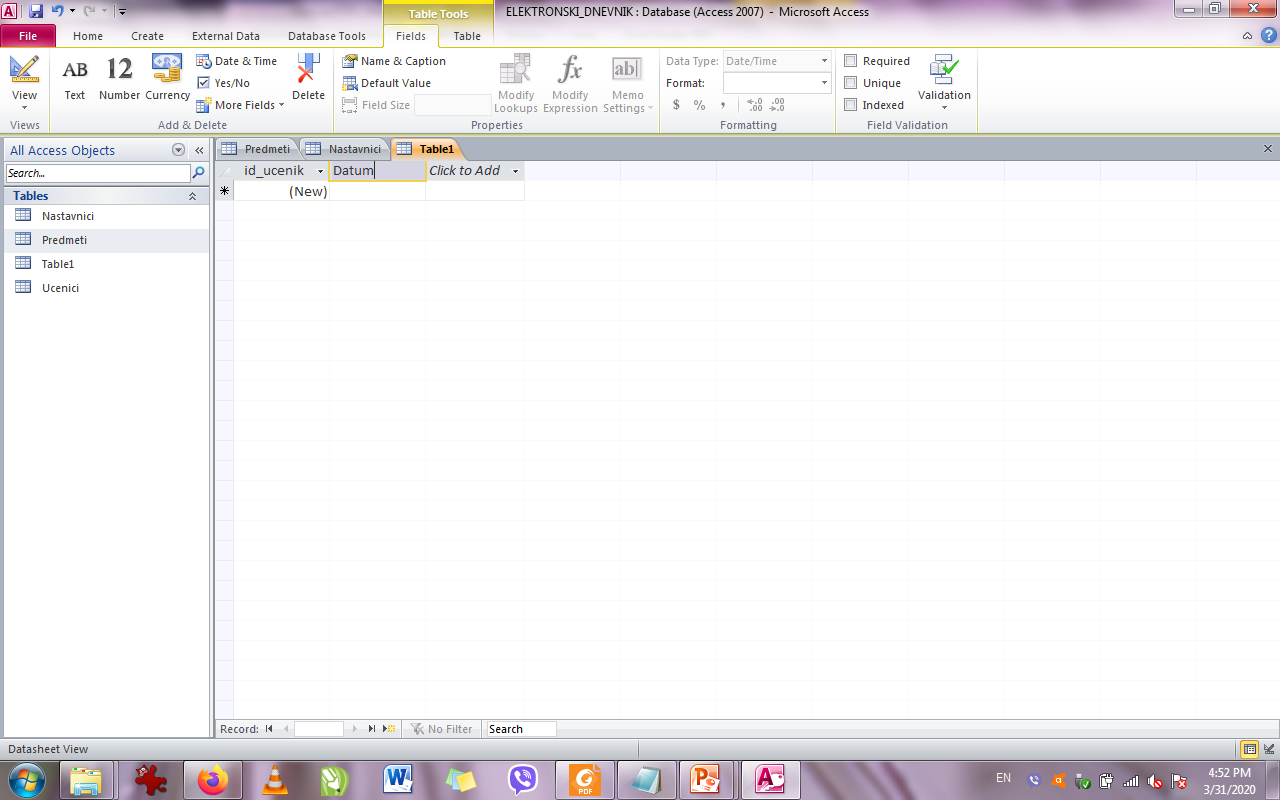 Табела: Dnevnik
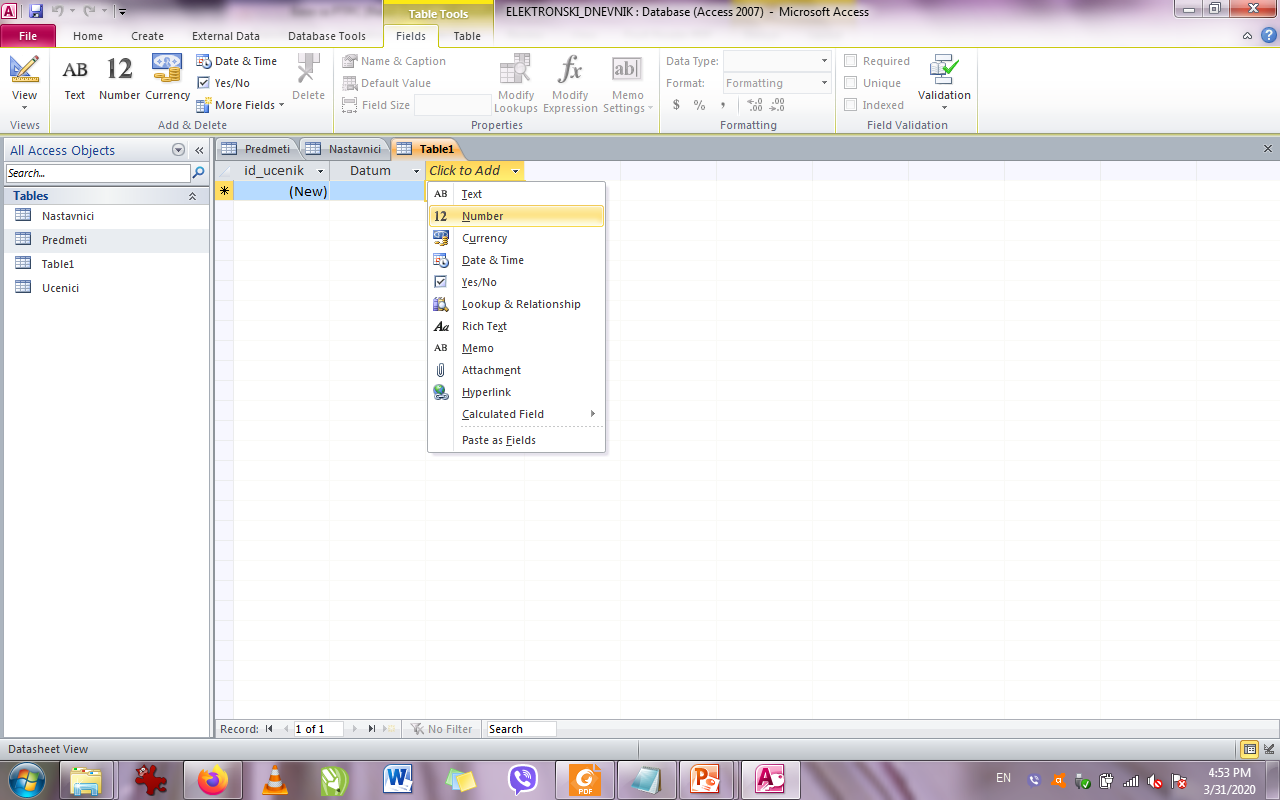 Табела: Dnevnik
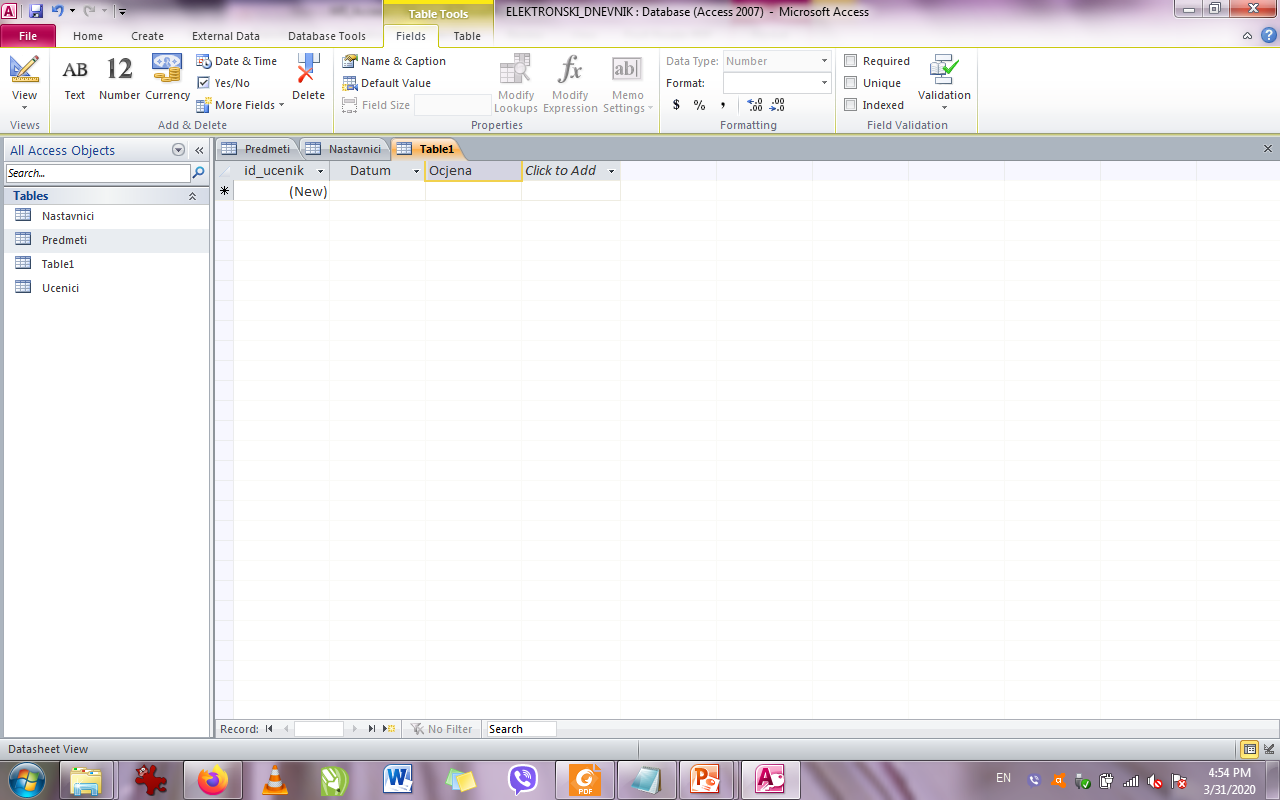 Табела: Dnevnik
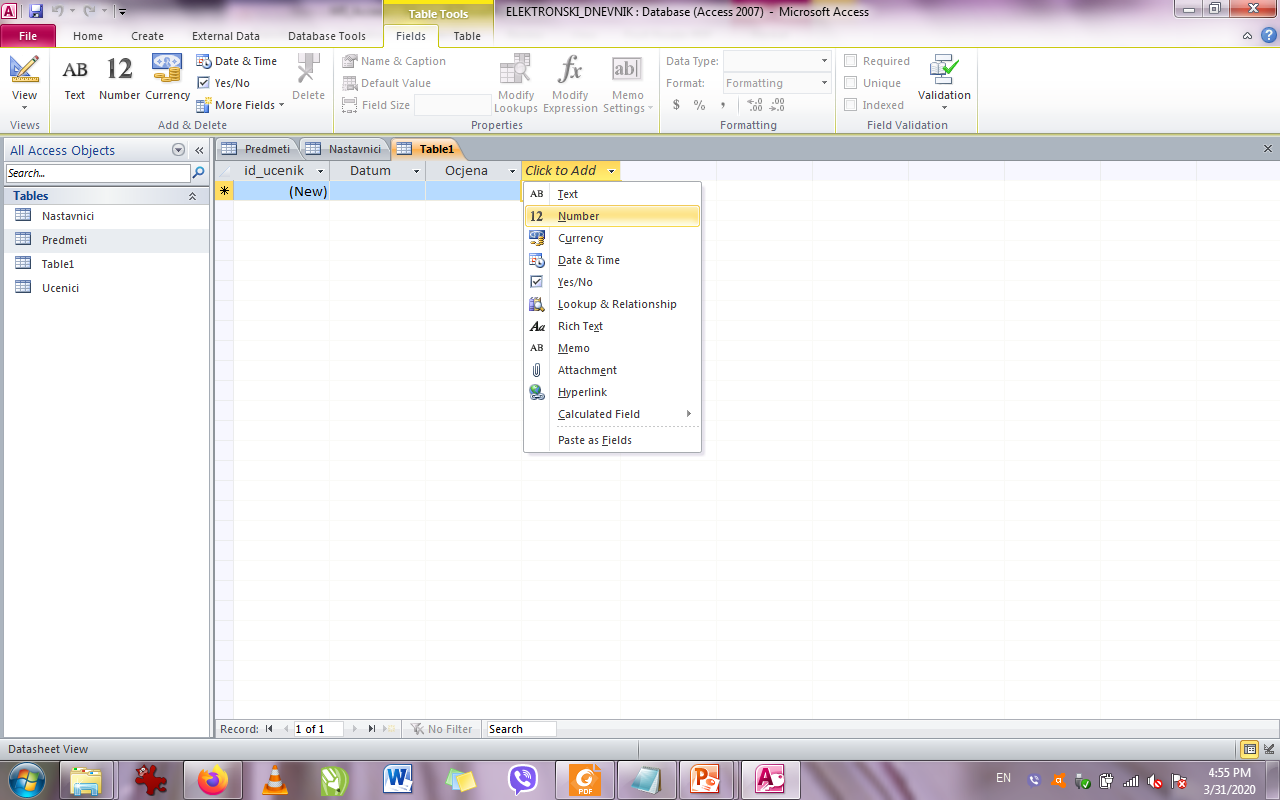 Табела: Dnevnik
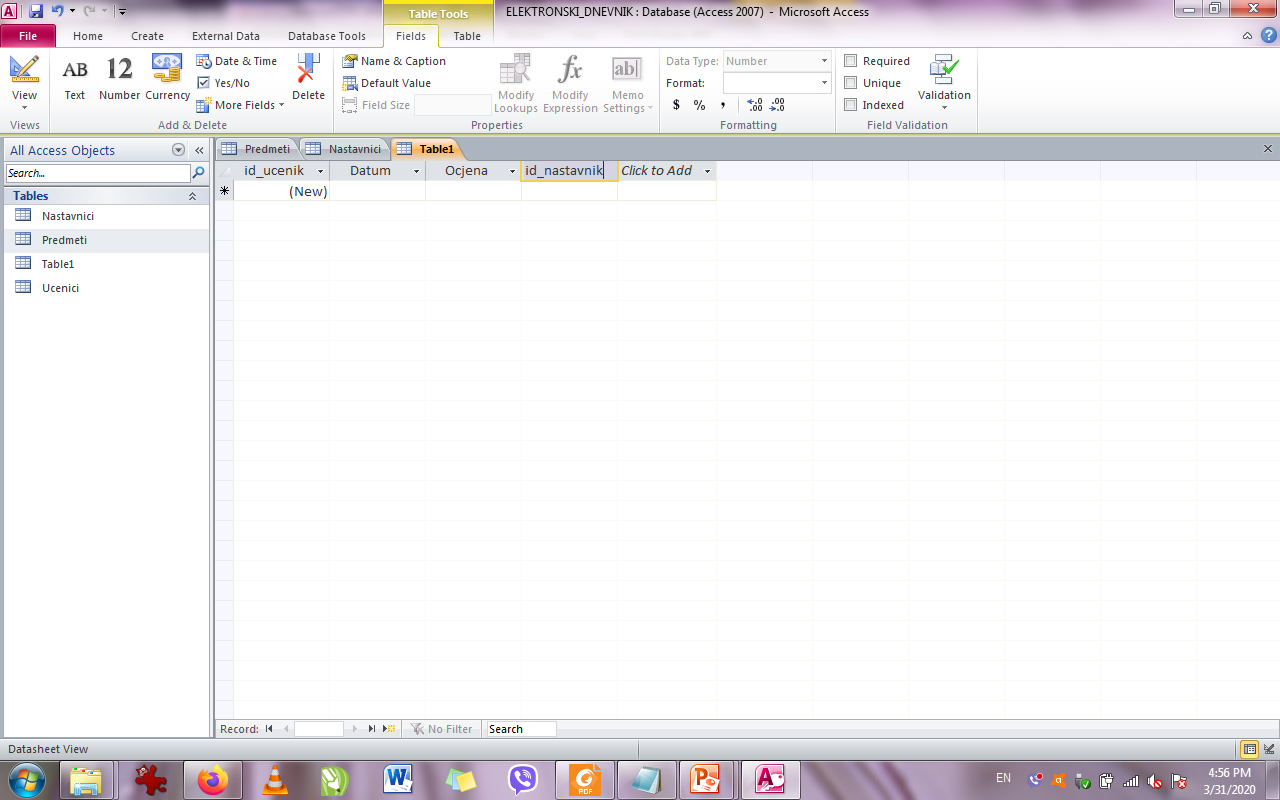 Табела: Dnevnik
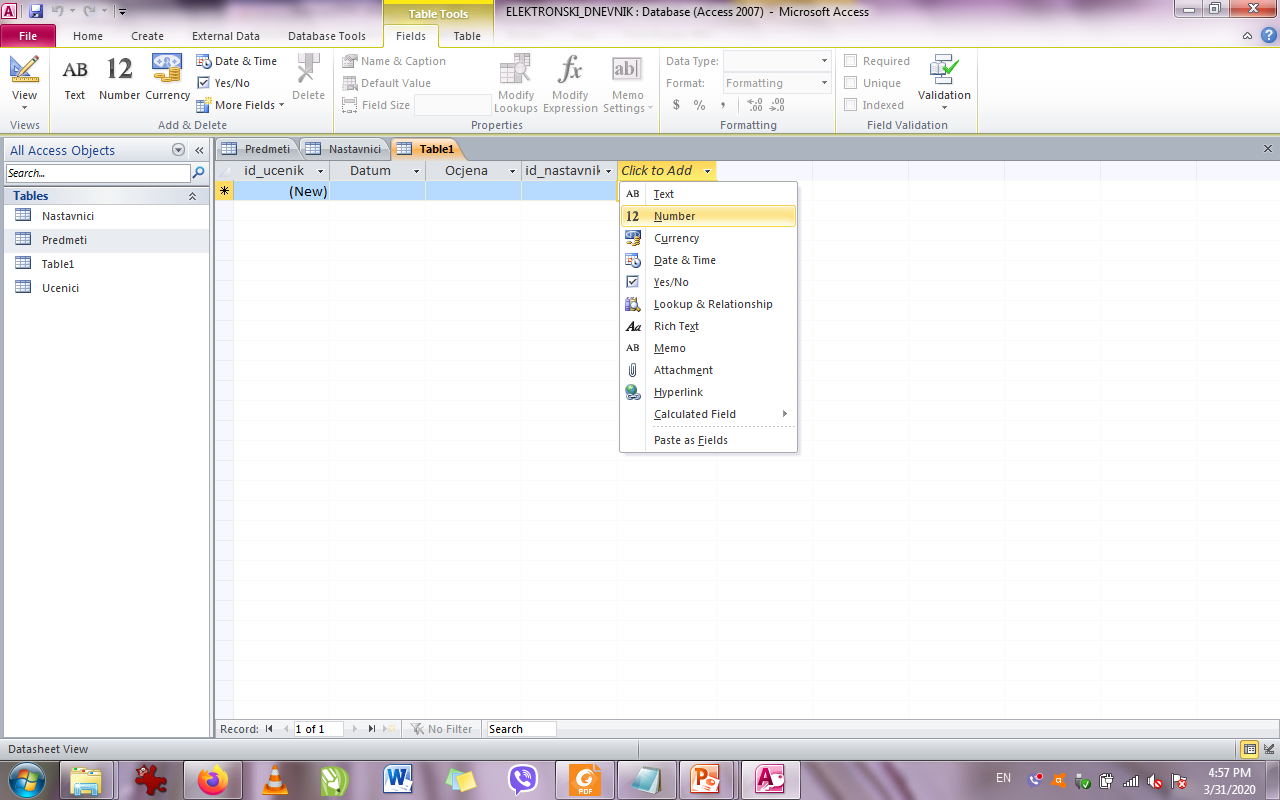 Табела: Dnevnik
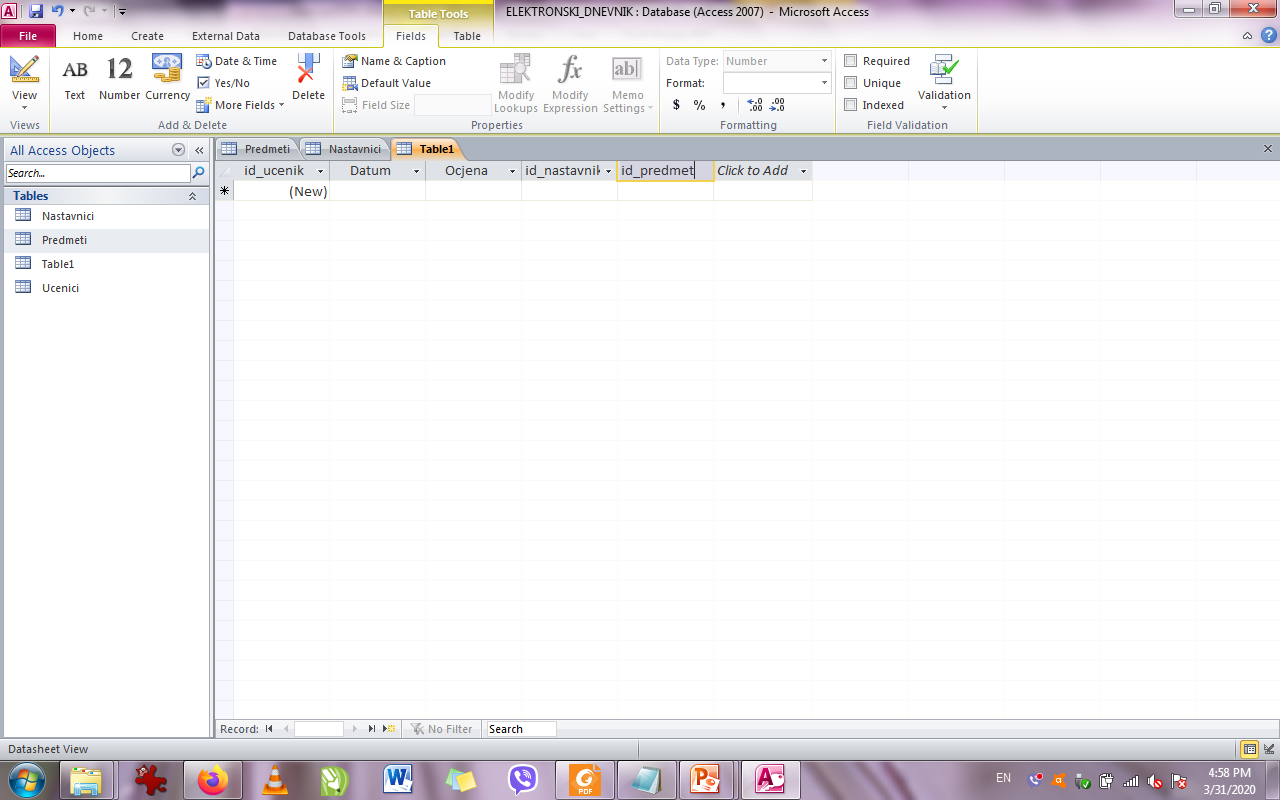 Табела: Dnevnik
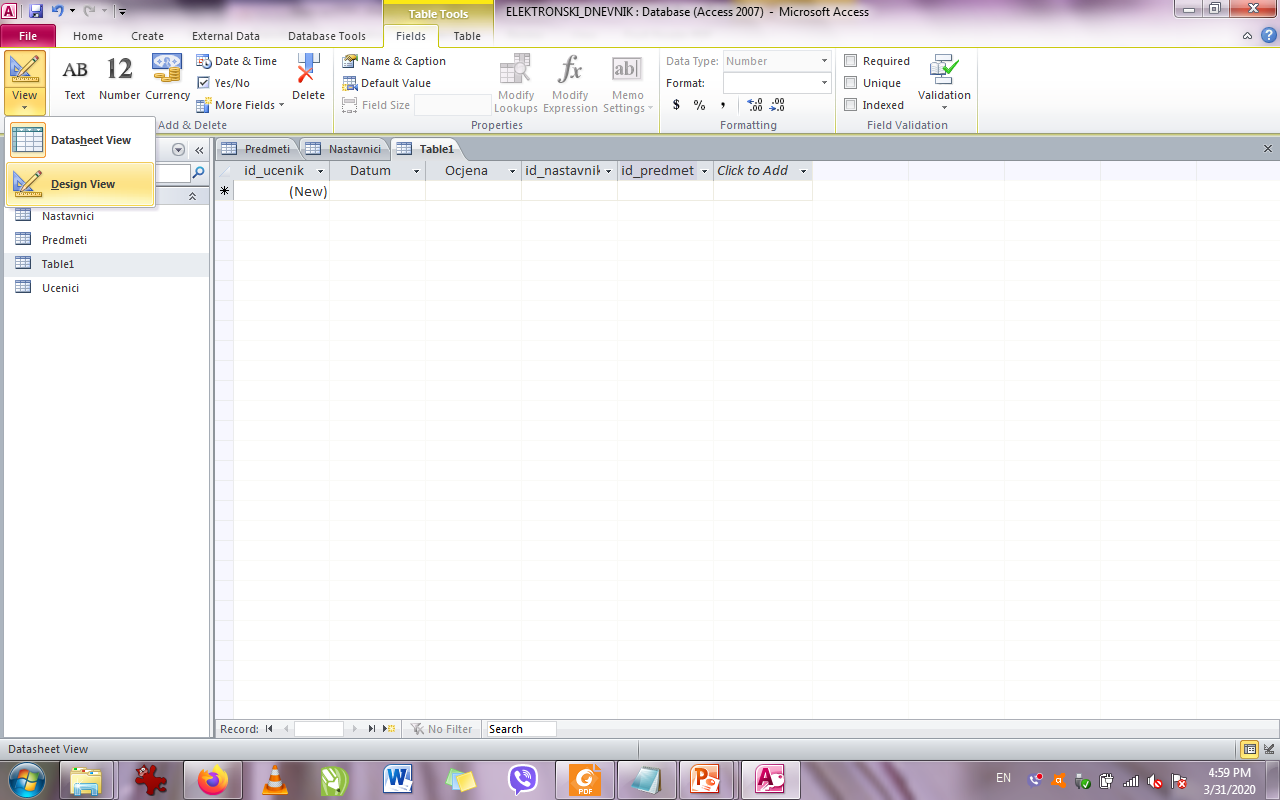 Табела: Dnevnik
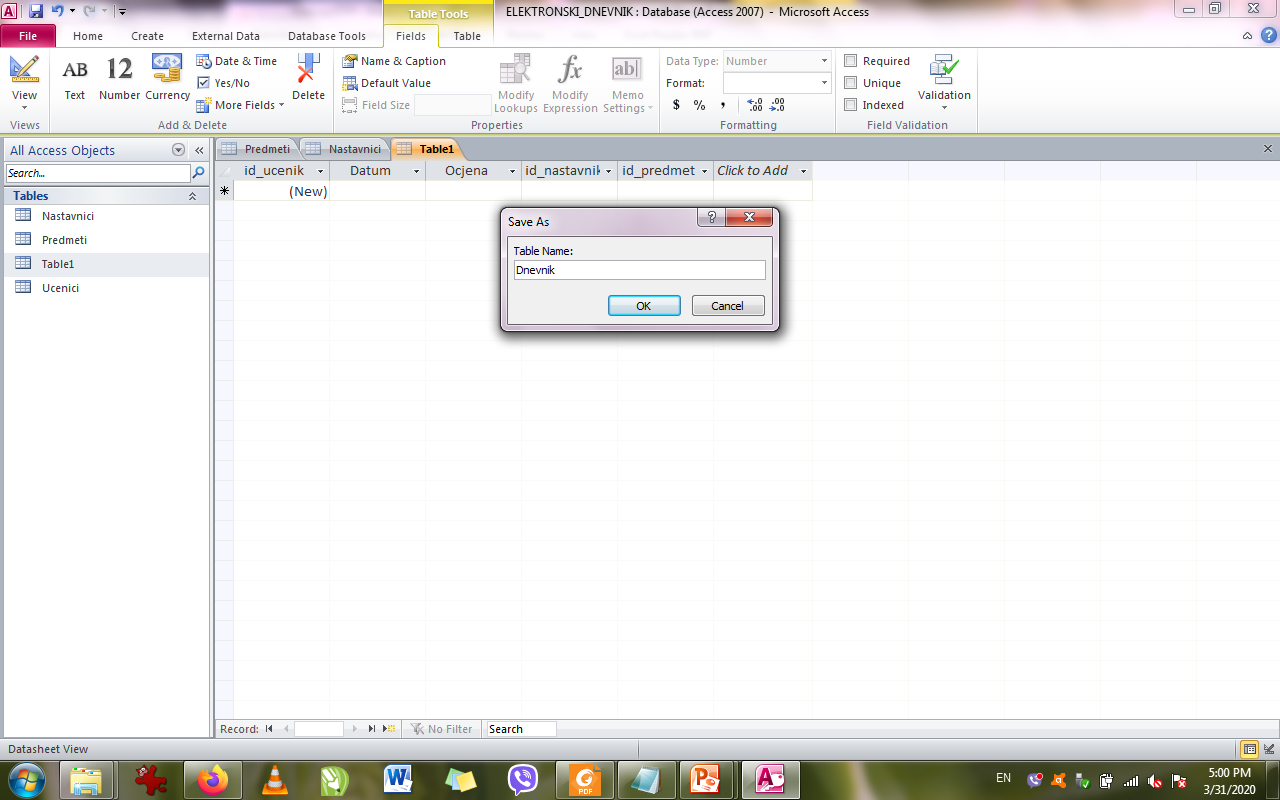 Табела: Dnevnik
Нема постављен Primary Key
2.
1.
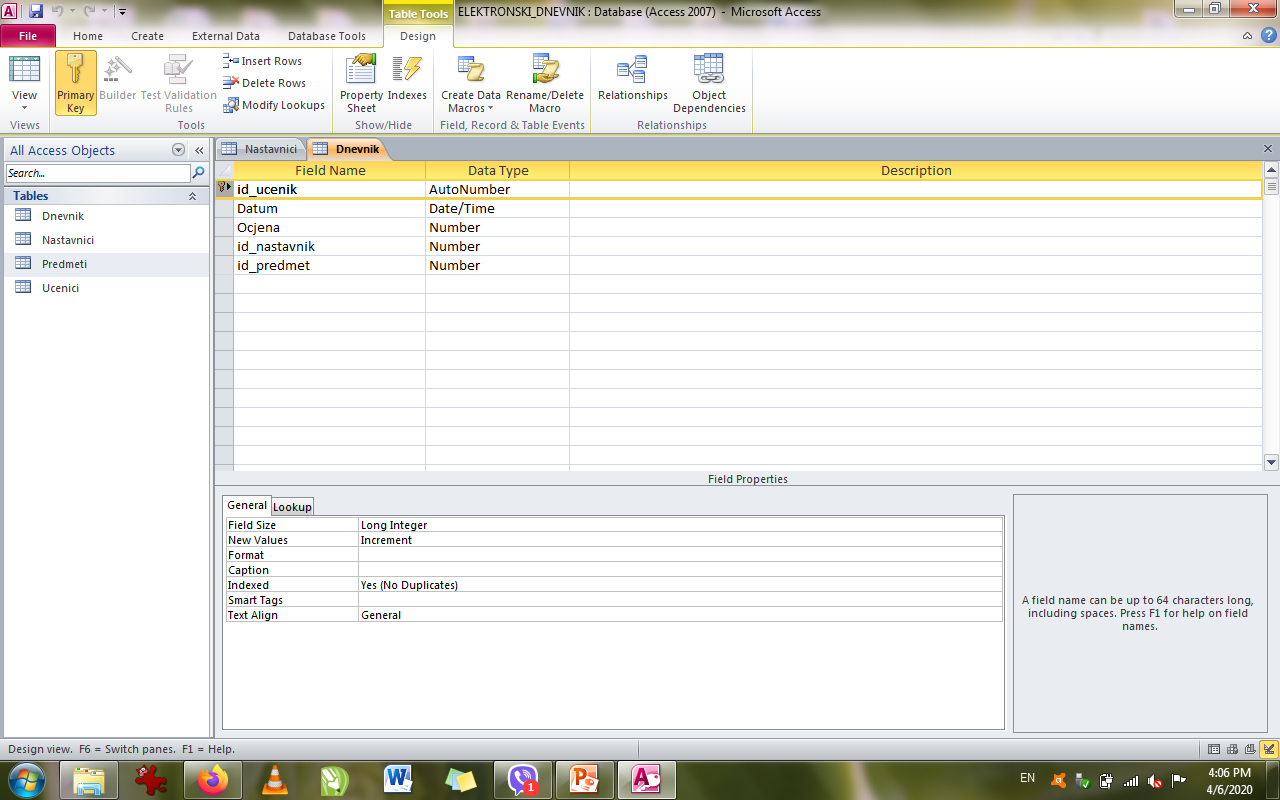 Табела: Dnevnik
Нема постављен Primary Key
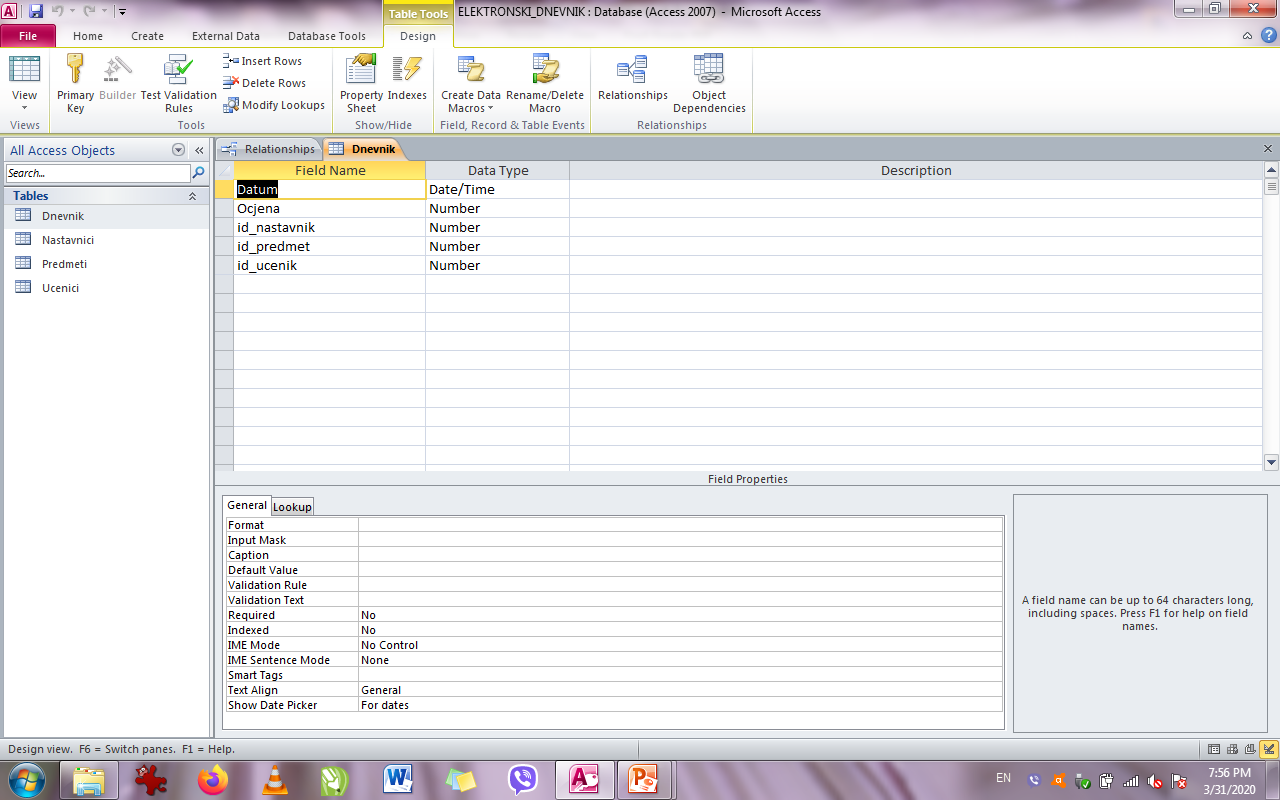 Табела: Dnevnik
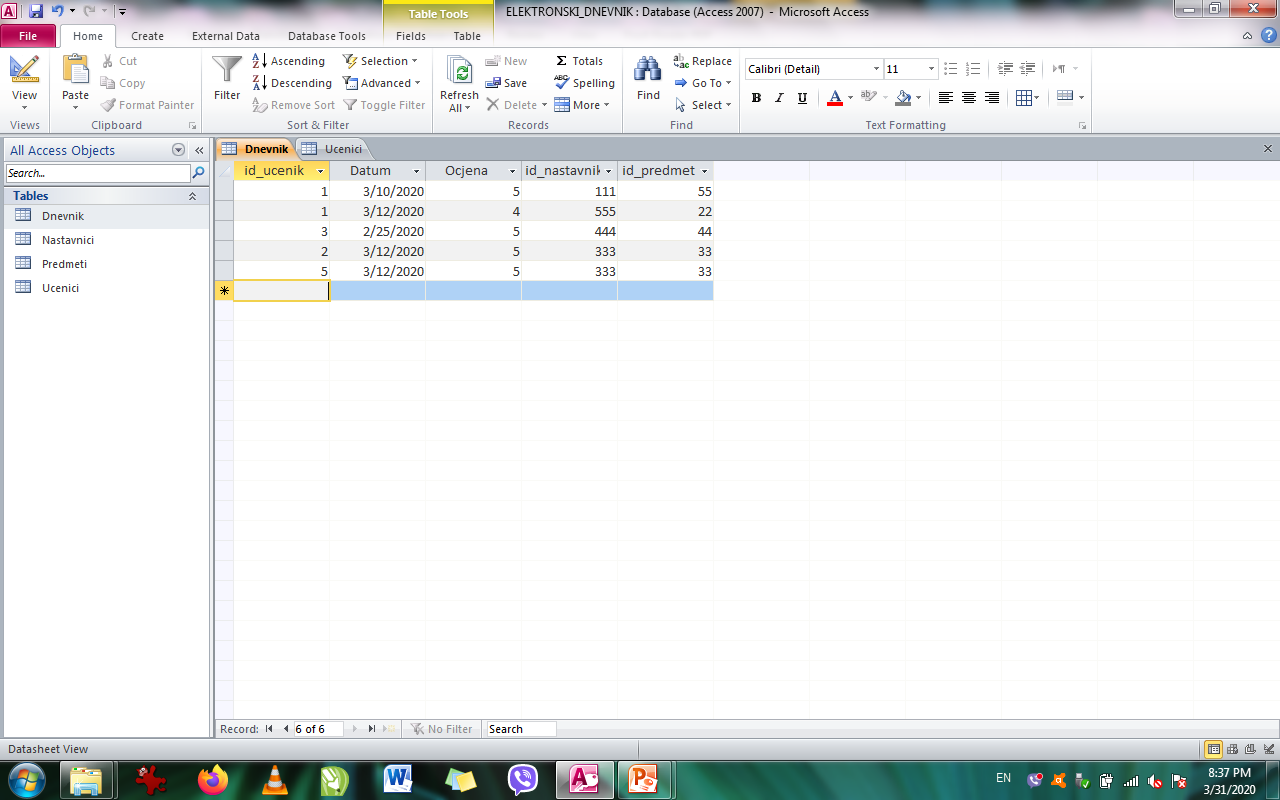 Задатак за самосталан рад:
ПОМОЋУ ОВИХ СЛАЈДОВА У ПРОГРАМУ АCCESS КРЕИРАТИ ТРИ ТАБЕЛЕ КОЈЕ СМО ДАНАС РАДИЛИ.
 ( АКО ВЕЋ НИСТЕ КРЕИРАЈТЕ И ЧЕТВРТУ ТАБЕЛУ „УЧЕНИЦИ“ СА ПРЕТХОДНОГ ЧАСА)